Evaluation of the CMAQv5.3 Modeling System

K. Wyat Appel, Christian Hogrefe, Kristen Foley, George Pouliot, Robert Gilliam, 
Benjamin Murphy, Havala Pye, Jesse Bash, Jonathan Pleim, Golam Sarwar, Tanya Spero, 
Deborah Luecken (retired), Shawn Roselle (retired), Rohit Mathur,
 and the CMAQ Development Team
Atmospheric and Environmental Systems Modeling Division 
Center for Environmental Measurement and Modeling
Office of Research and Development 
U.S. Environmental Protection Agency
18th Annual CMAS Conference
Chapel Hill, NC
22 October 2019
CMAQv5.3 – Major Updates
Science updates and new features
Aerosols
Increased monoterpene SOA (Pye et al. 2015 ES&T, Xu et al. 2018 ACP), uptake of water onto hydrophilic organic aerosol (Pye et al. 2017 ACP), and reorganization of anthropogenic SOA (M. Qin)
Gas chemistry
Minor updates to CB6r3 (ClNO3 reaction added; first-order O3 depletion)
Updated full halogen chemistry and added dimethyl sulfide (DMS) chemistry – included in optional detailed mechanism (Sarwar et al., Atmospheric Environment, 2019)
Deposition 
Multiple updates to M3Dry deposition scheme (dependence of ozone soil resistance on moisture, gas phase deposition to snow, aerosol deposition)
New Surface Tiled Aerosol and Gaseous Exchange (STAGE) deposition scheme available
Emissions
New Detailed Emissions Scaling, Isolation, and Diagnostic (DESID) module (easier scaling of emissions)
Source apportionment
The Integrated Source Apportionment Method (ISAM) has been updated to greatly improve efficiency and runtime
Updated CMAQ documentation
Updated CMAQ User’s Guide, science documentation and website (https://www.epa.gov/cmaq)
Updated CMAQ tools
ICON, BCON, Site compare, AMETv1.4, MCIPv5.0
Release schedule
Beta version released October 2018
Final version released August 2019: https://github.com/USEPA/CMAQ
Instrumented models – ISAM, Sulfur tracking (available w/ final release); DDM available with future v5.3.1 release (12/2019)
2
CMAQ Inputs and Configuration
All simulations are 2016 CONUS 12-km annual simulation  
MCIP from the same 2016 WRF v3.8 simulation used in all simulations (WRF simulations use lightning assimilation)
2016 emissions based on “fe” and “ff” beta platform versions (final 2016v1 platform emissions coming soon)
3
MDA8 O3 Bias (Daily) – v5.2.1 vs v5.3 (M3Dry)
v5.2.1
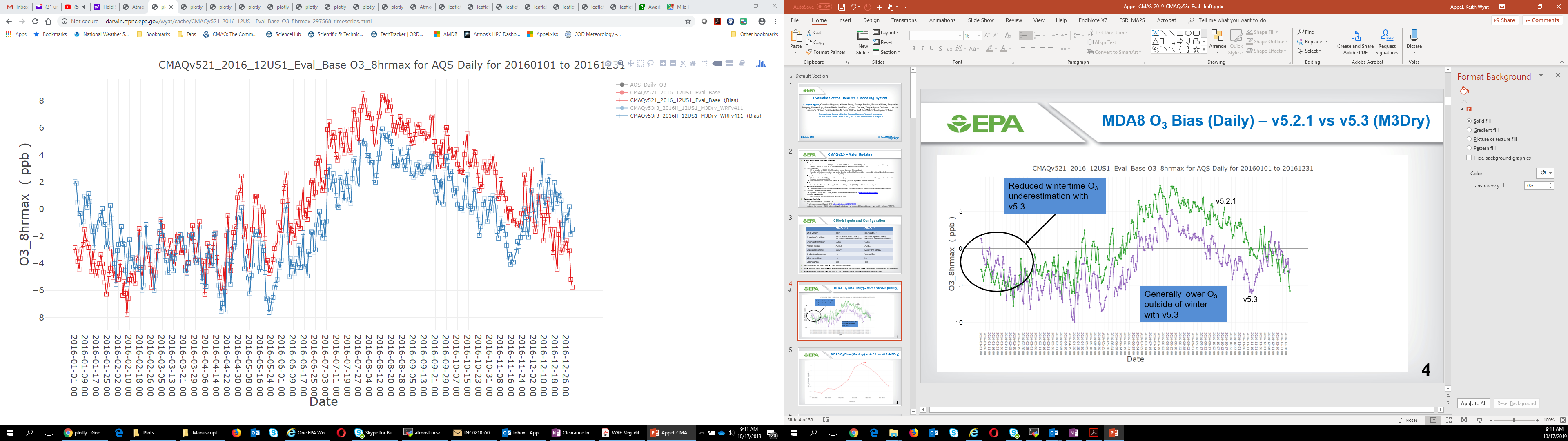 Reduced wintertime O3 underestimation with v5.3
v5.3
Lower O3 in the late spring, summer, and fall with v5.3
4
MDA8 O3 Bias (Monthly) – v5.2.1 vs v5.3 (M3Dry)
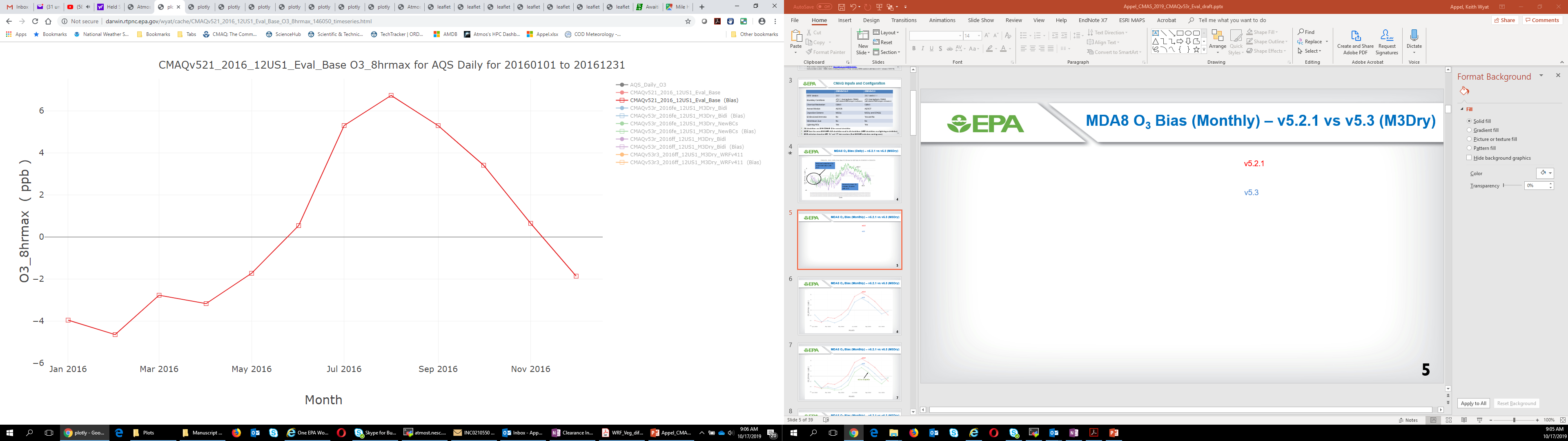 v5.2.1
5
MDA8 O3 Bias (Monthly) – v5.2.1 vs v5.3 (M3Dry)
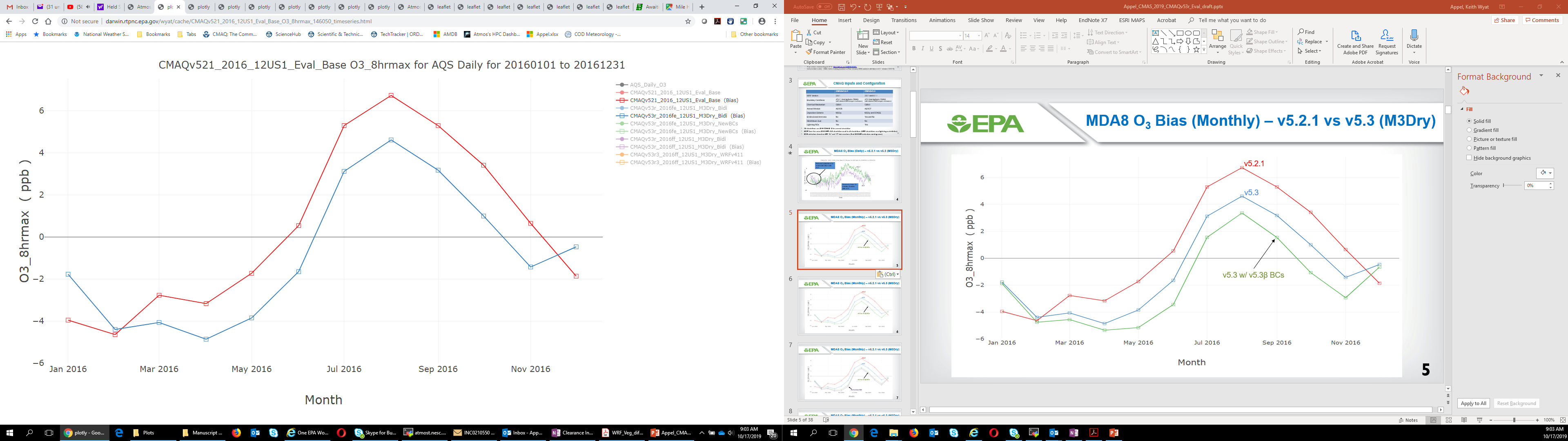 v5.2.1
v5.3
6
MDA8 O3 Bias (Monthly) – v5.2.1 vs v5.3 (M3Dry)
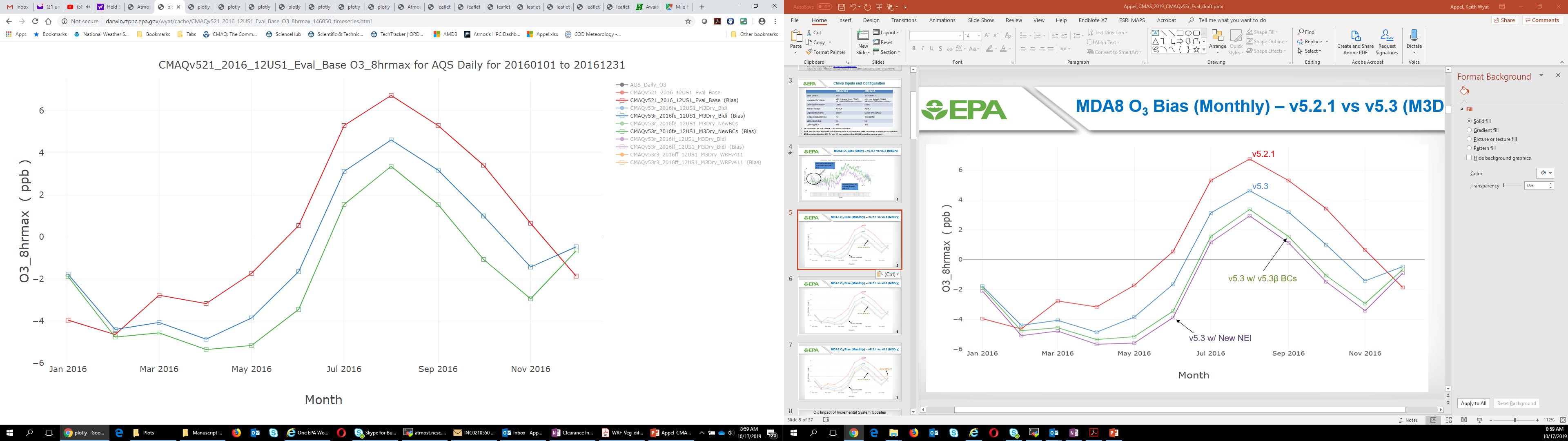 v5.2.1
v5.3
v5.3 w/ v5.3β BCs
7
MDA8 O3 Bias (Monthly) – v5.2.1 vs v5.3 (M3Dry)
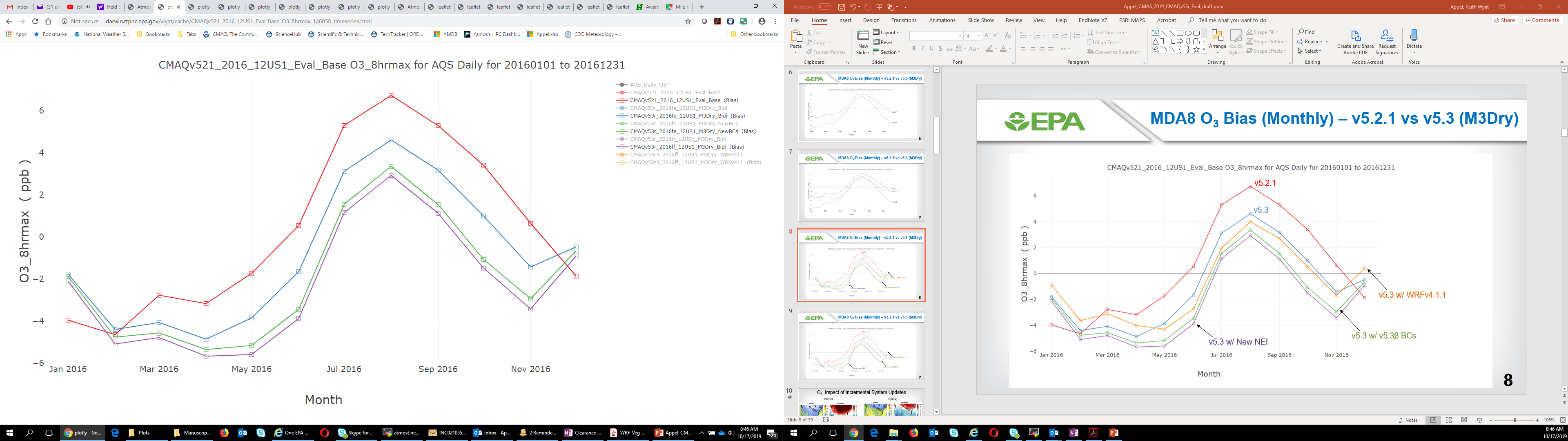 v5.2.1
v5.3
v5.3 w/ v5.3β BCs
v5.3 w/ “ff” platform
8
MDA8 O3 Bias (Monthly) – v5.2.1 vs v5.3 (M3Dry)
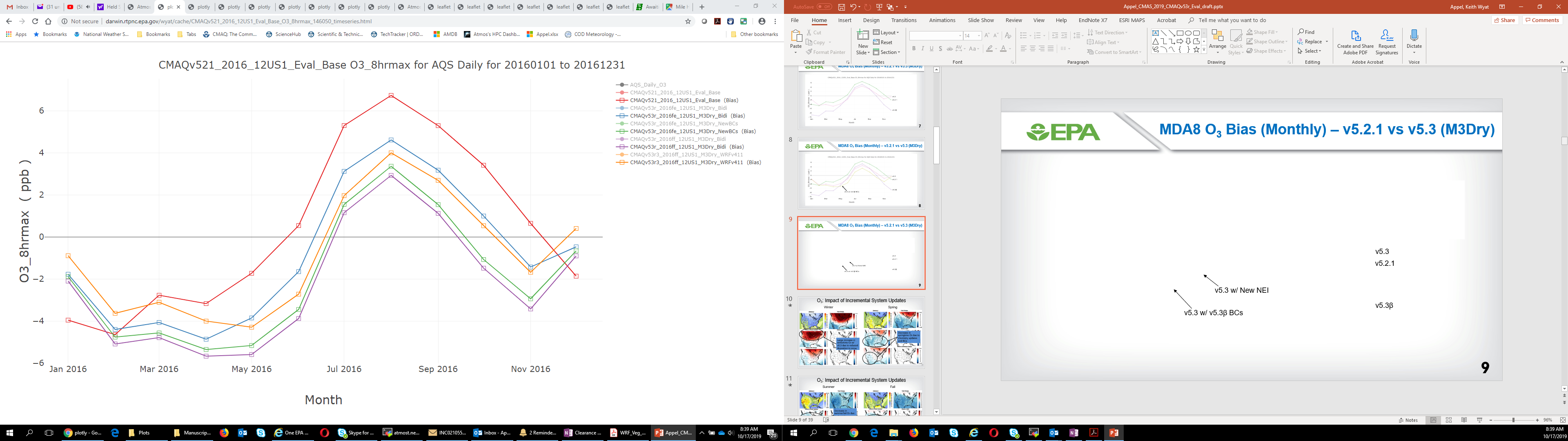 v5.2.1
v5.3
v5.3 w/ v5.3β BCs
v5.3 w/ “ff” platform
v5.3 w/ WRFv4.1.1
9
O3: Impact of Incremental System Updates
Spring
Winter
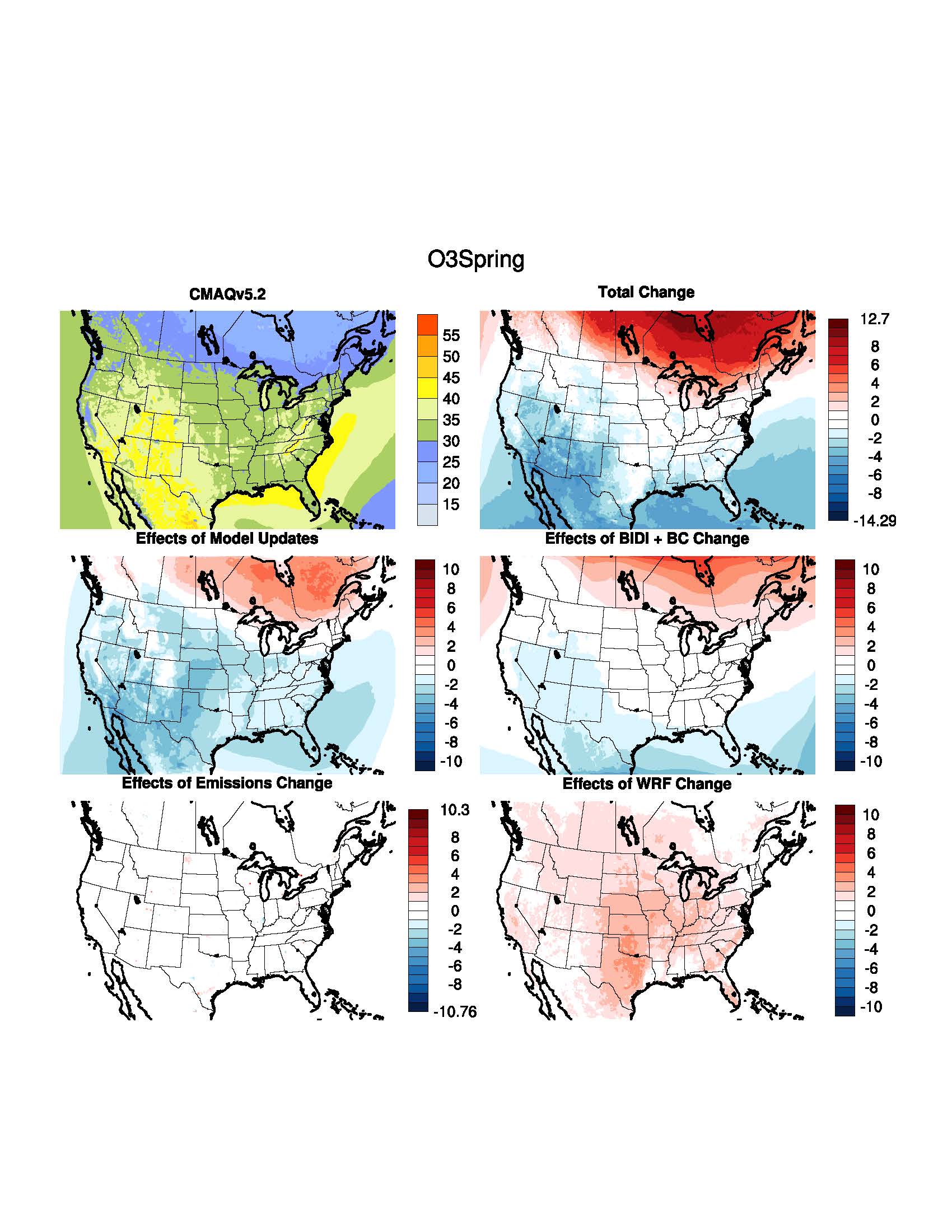 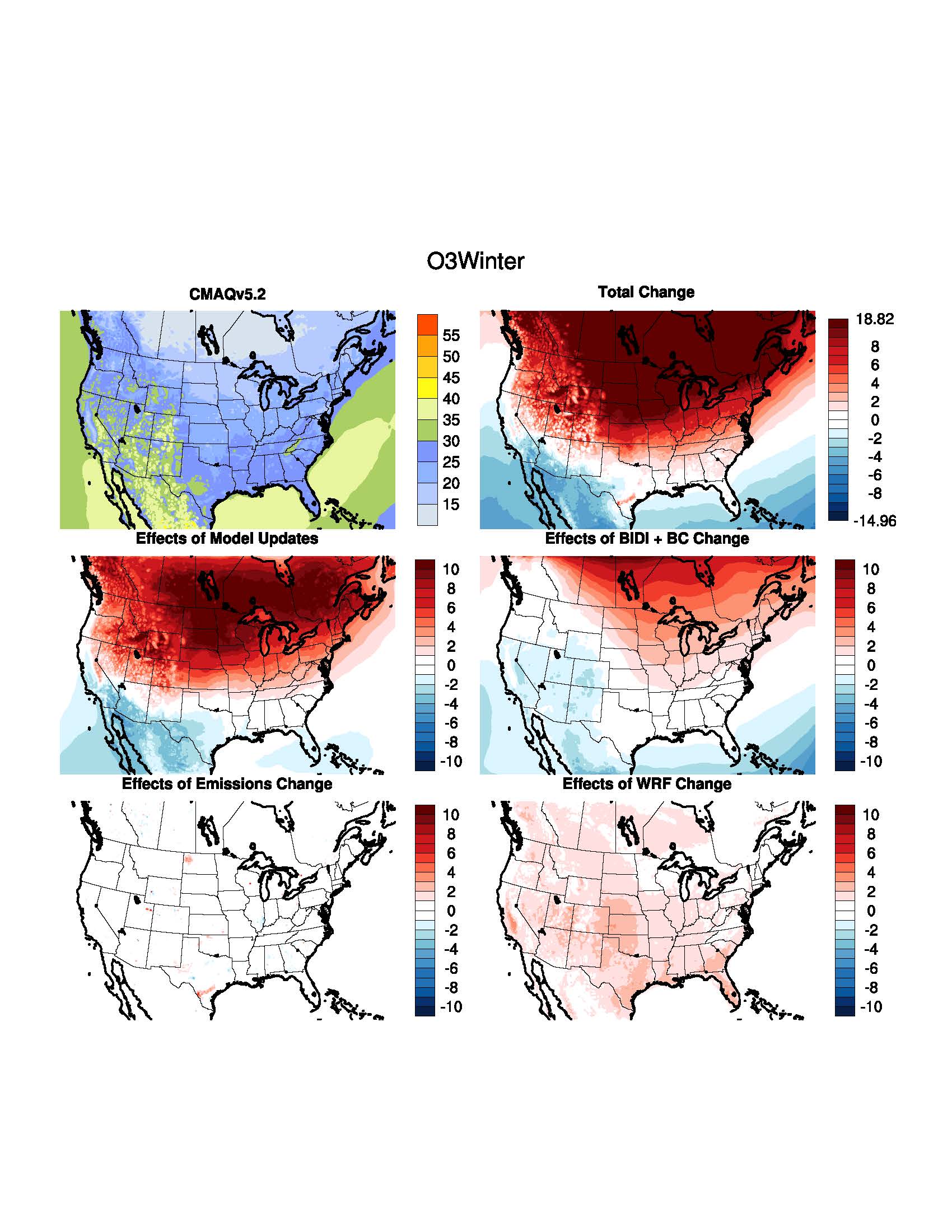 Large increase in wintertime O3 w/ v5.3 due to reduced deposition to snow
Decrease in springtime O3 due to chemistry updates and BCs
10
O3: Impact of Incremental System Updates
Fall
Summer
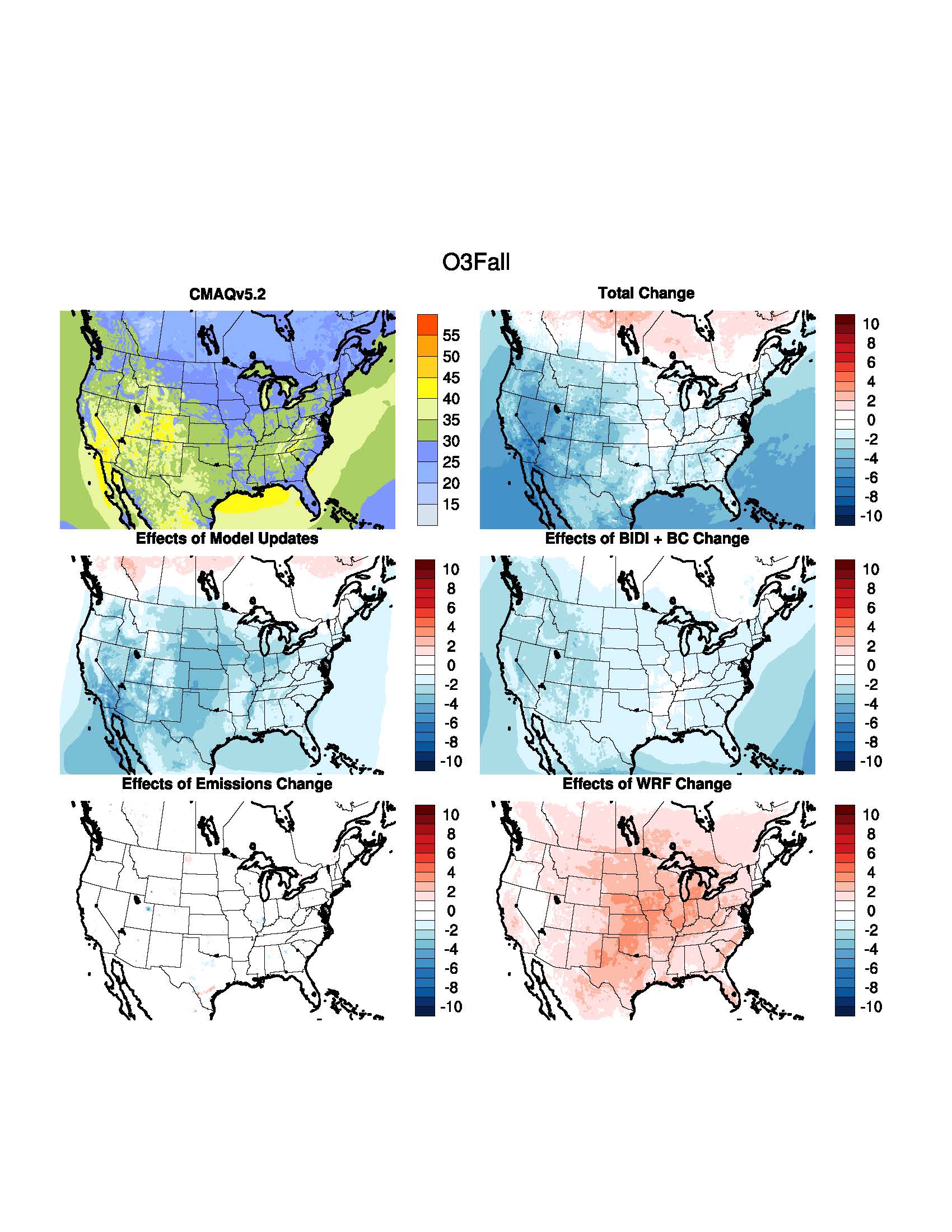 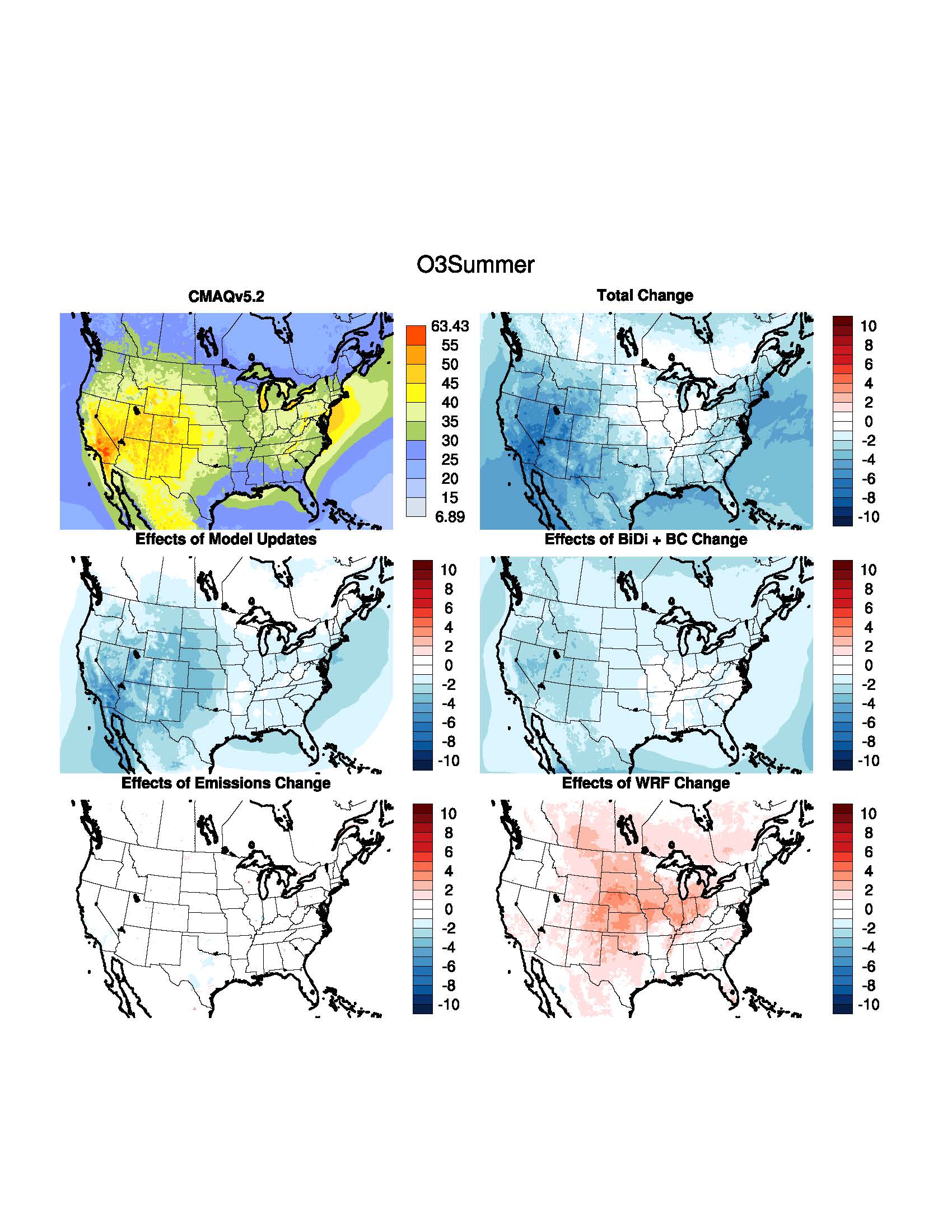 Decrease in summer/fall O3 due to chemistry updates and BCs
Increase in summer and fall O3 due to WRFv4.1.1
11
PX LSM Vegetation Fraction and LAI Update
WRFv4.1.1 – WRFv3.8.1 using updated PX LSM (April 2016)
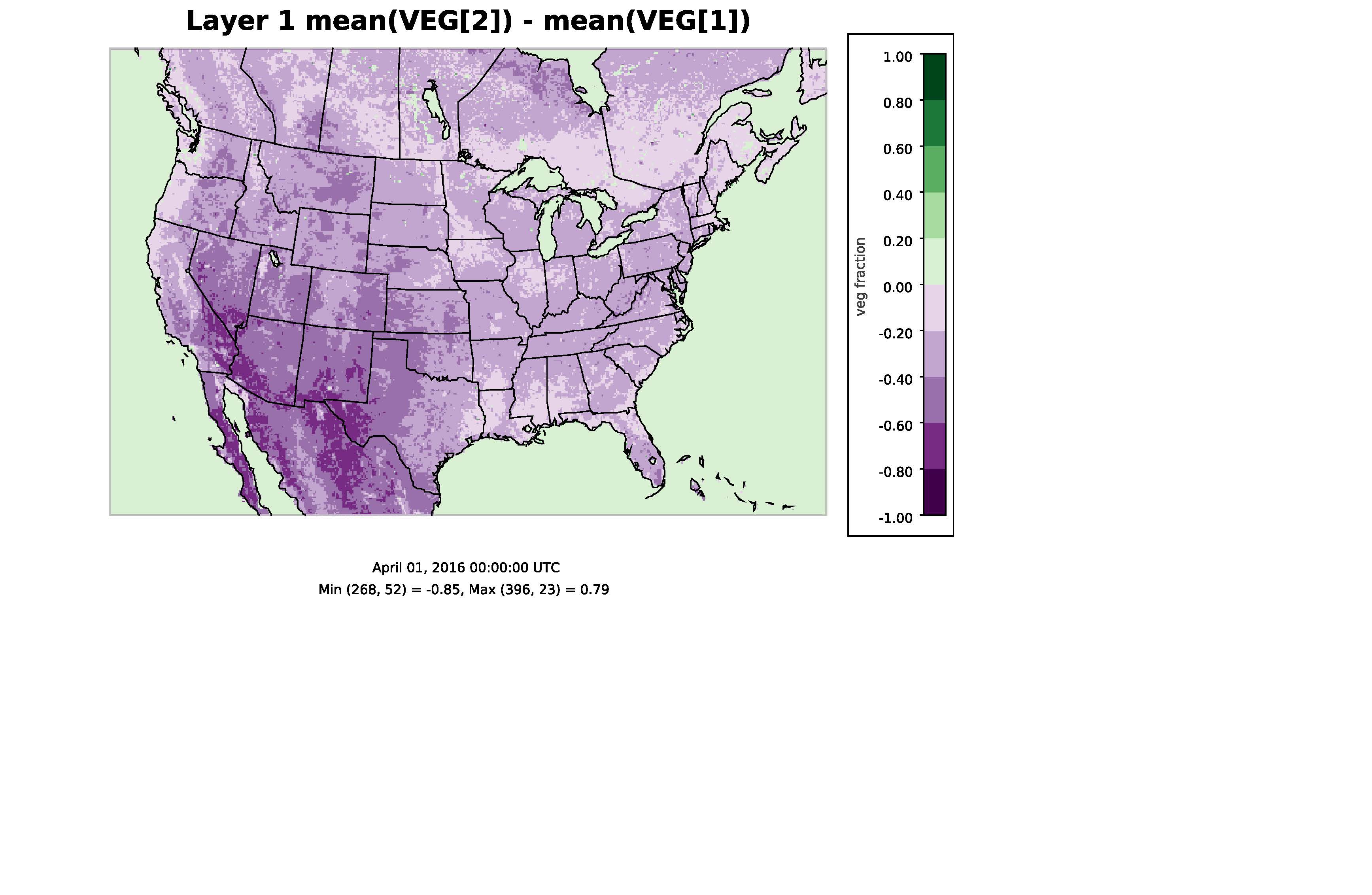 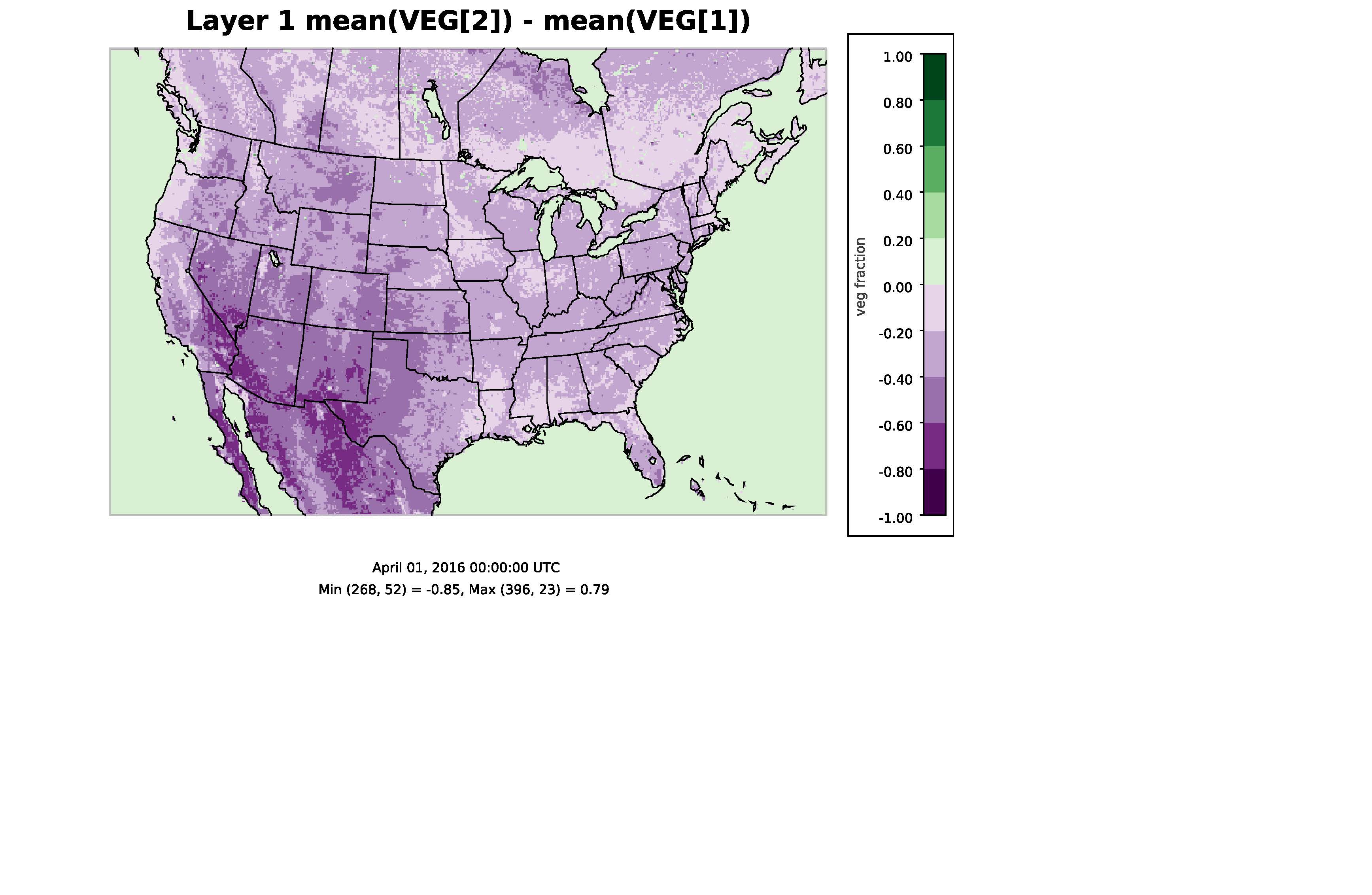 Use of time-varying Veg Fraction and LAI from MODIS satellite retrievals instead of FPAR/LAI from look-up tables significantly reduces vegetation fraction, which in turn reduces O3 dry deposition and increases O3 mixing ratios, particularly in the western US.
12
MDA8 O3: CMAQv5.3 - v5.2.1 Seasonal Bias Difference
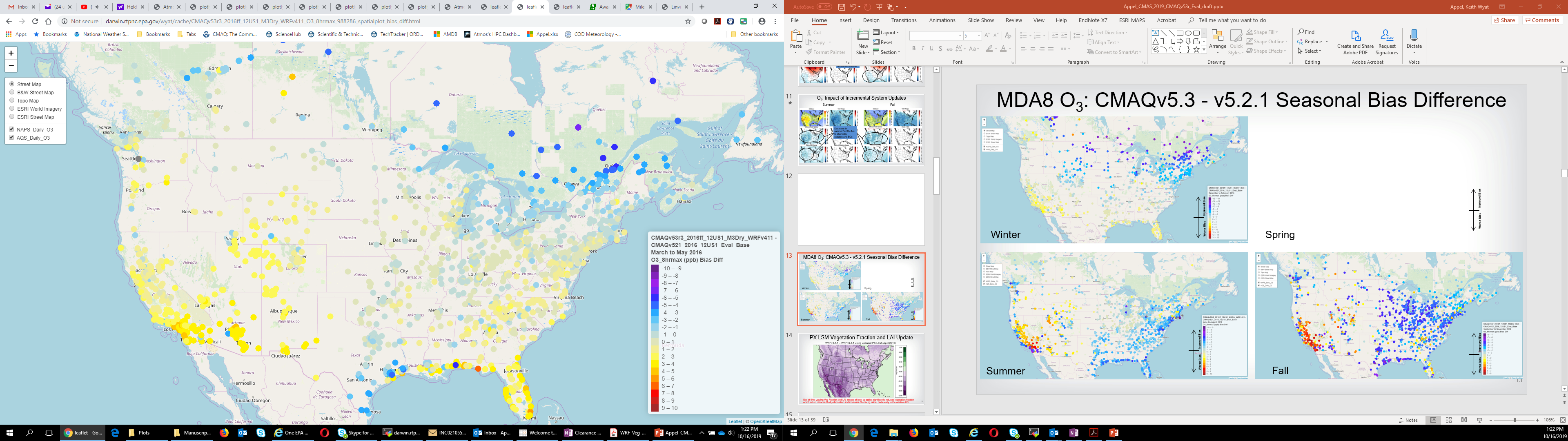 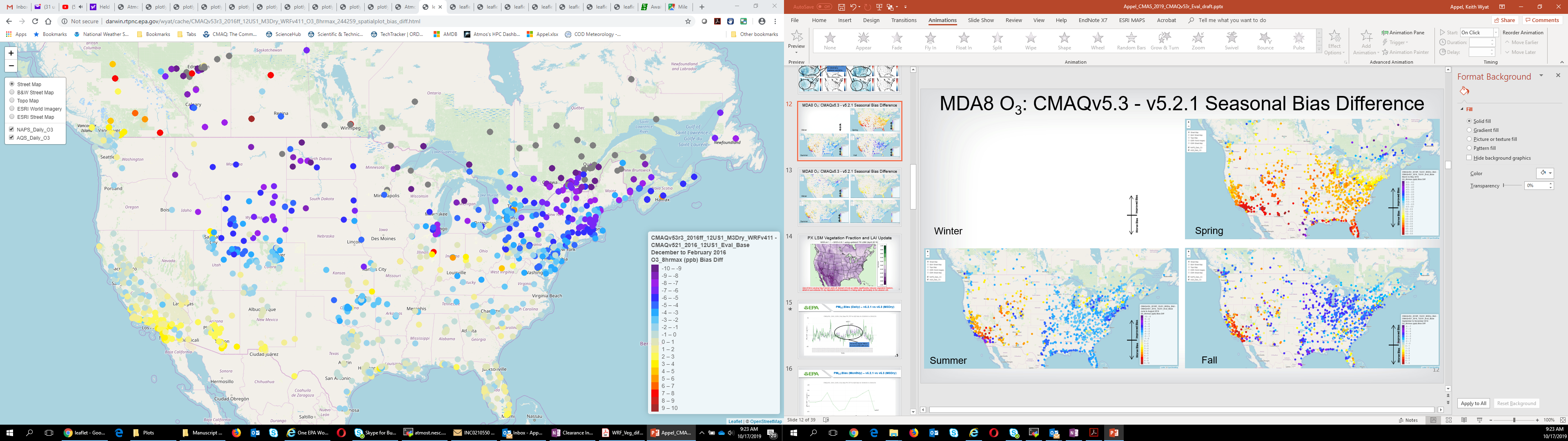 Spring
Winter
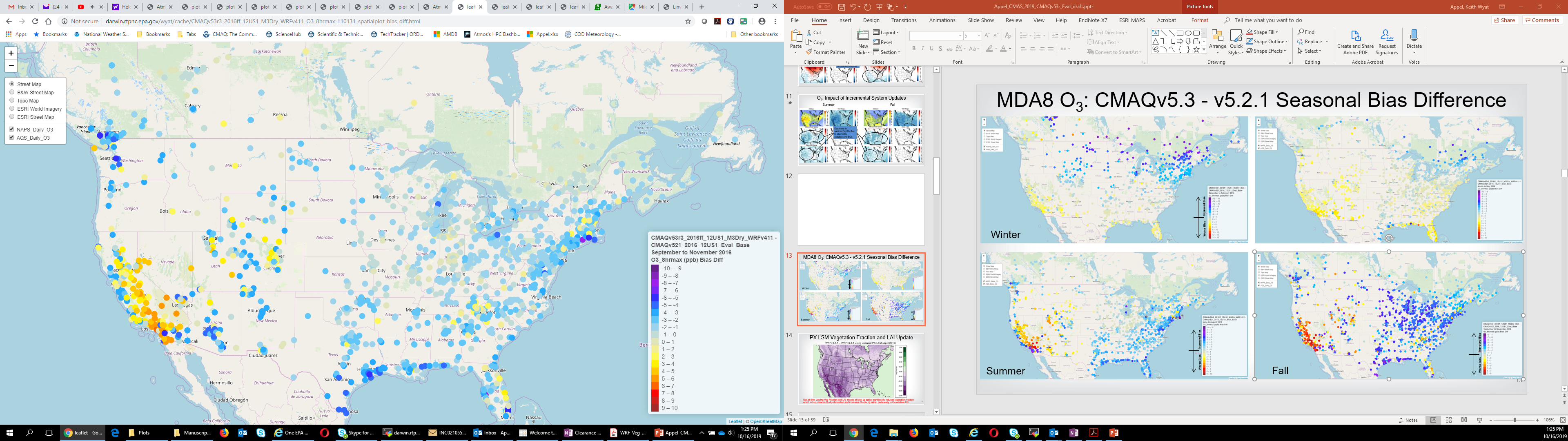 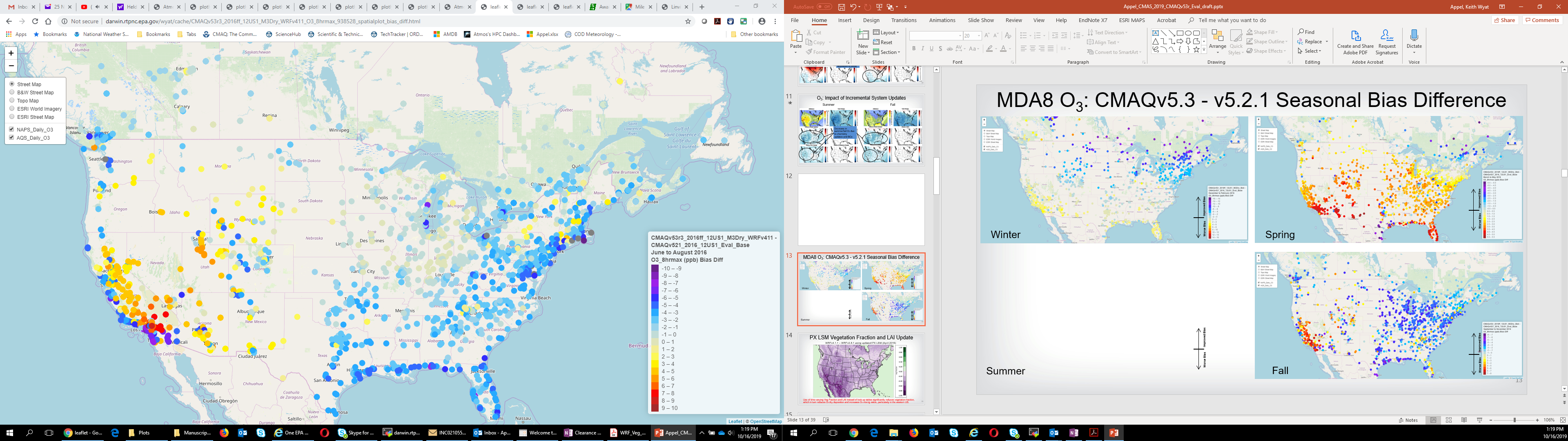 Improved Bias
Improved Bias
Improved Bias
Improved Bias
Worse Bias
Worse Bias
Worse Bias
Worse Bias
Fall
Summer
13
Cool colors indicate lower bias with v5.3; Warm colors indicate higher bias with v5.3 (range is -10 to +10 ppb)
PM2.5 Bias (Daily) – v5.2.1 vs v5.3 (M3Dry)
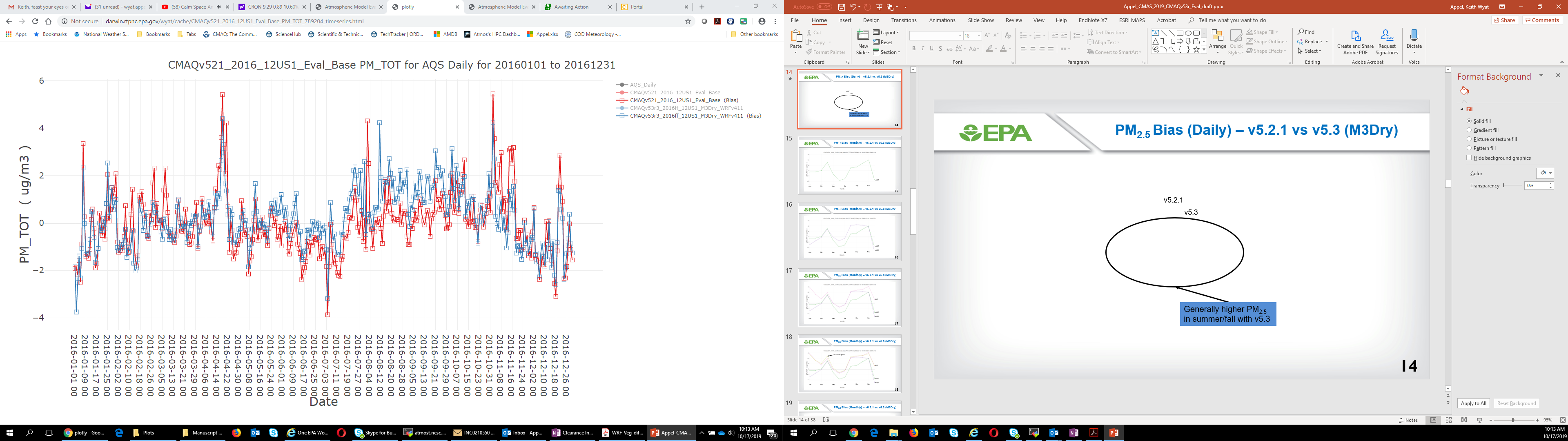 v5.3
v5.2.1
Generally higher PM2.5 in late spring, summer, and fall with v5.3
14
PM2.5 Bias (Monthly) – v5.2.1 vs v5.3 (M3Dry)
v5.2.1
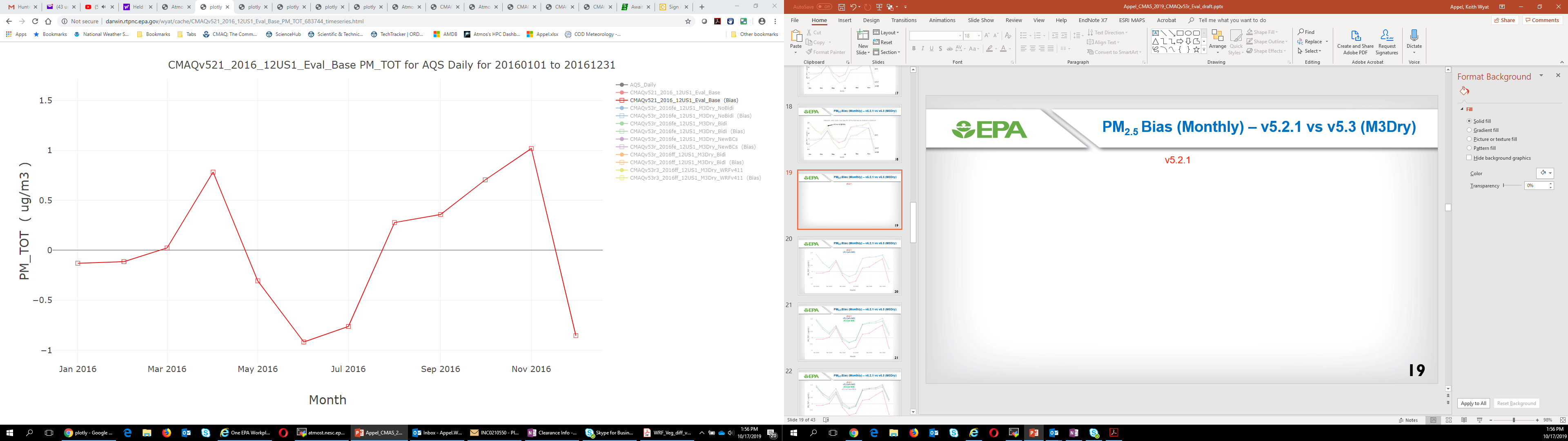 15
PM2.5 Bias (Monthly) – v5.2.1 vs v5.3 (M3Dry)
v5.2.1
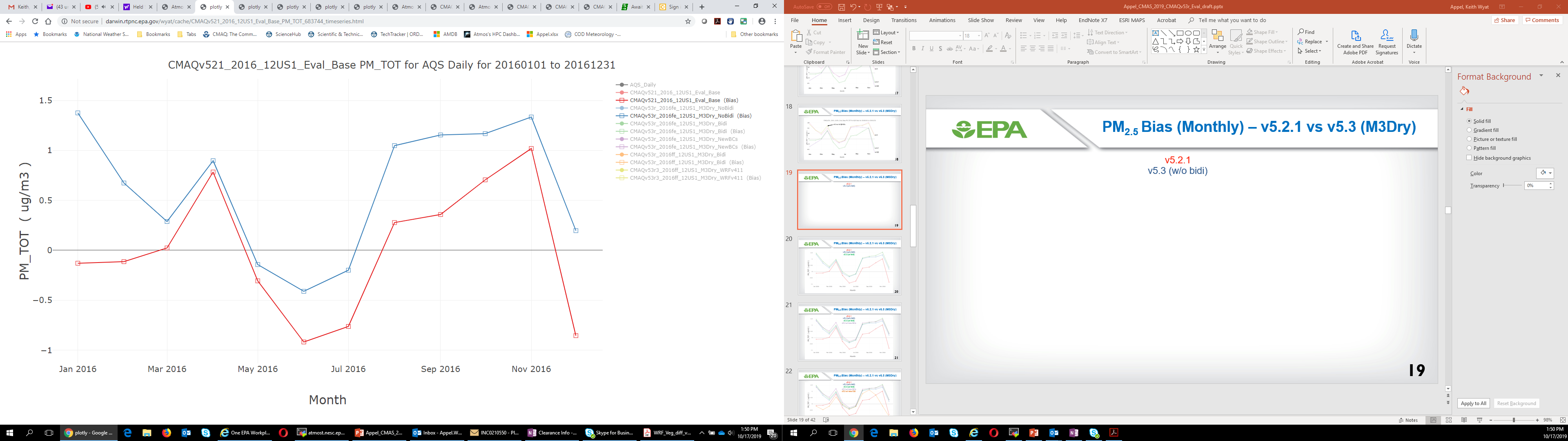 v5.3 (w/o bidi)
16
PM2.5 Bias (Monthly) – v5.2.1 vs v5.3 (M3Dry)
v5.2.1
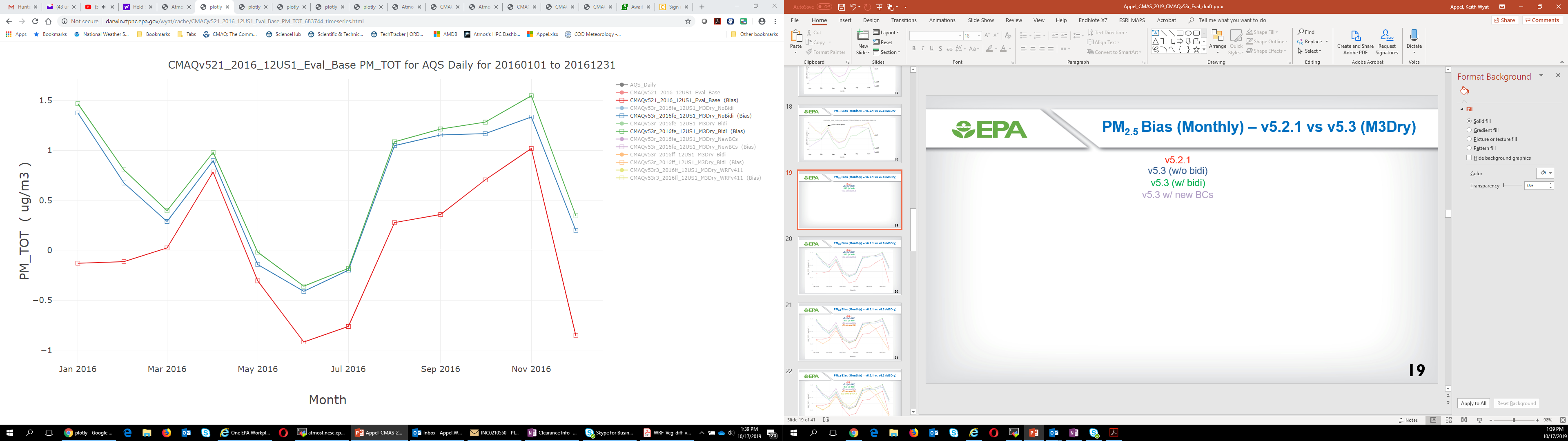 v5.3 (w/o bidi)
v5.3 (w/ bidi)
17
PM2.5 Bias (Monthly) – v5.2.1 vs v5.3 (M3Dry)
v5.2.1
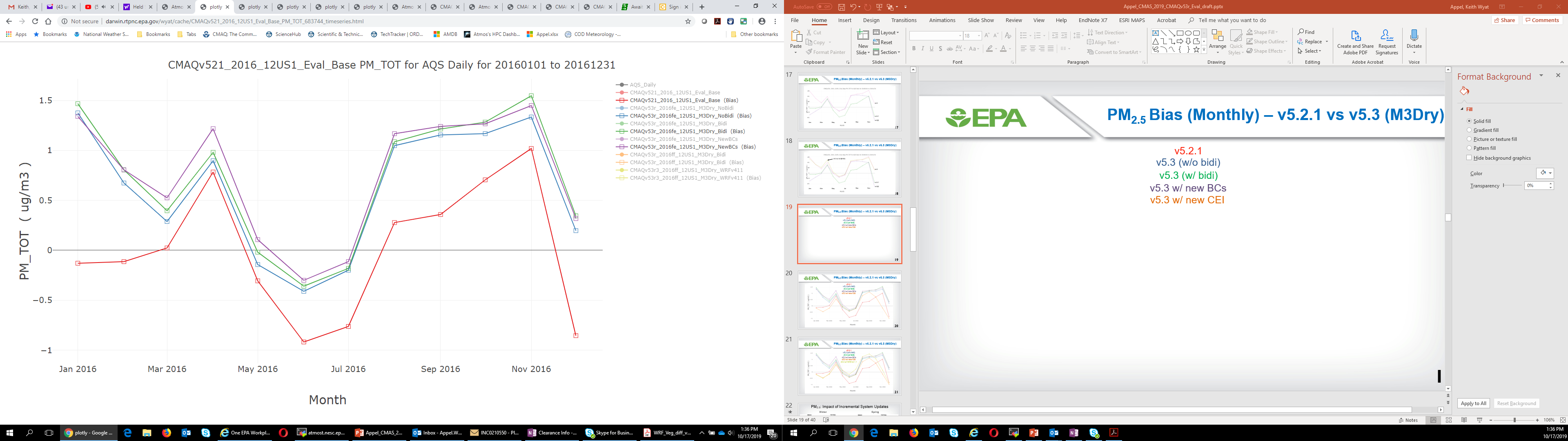 v5.3 (w/o bidi)
v5.3 (w/ bidi)
v5.3 w/ new BCs
18
PM2.5 Bias (Monthly) – v5.2.1 vs v5.3 (M3Dry)
v5.2.1
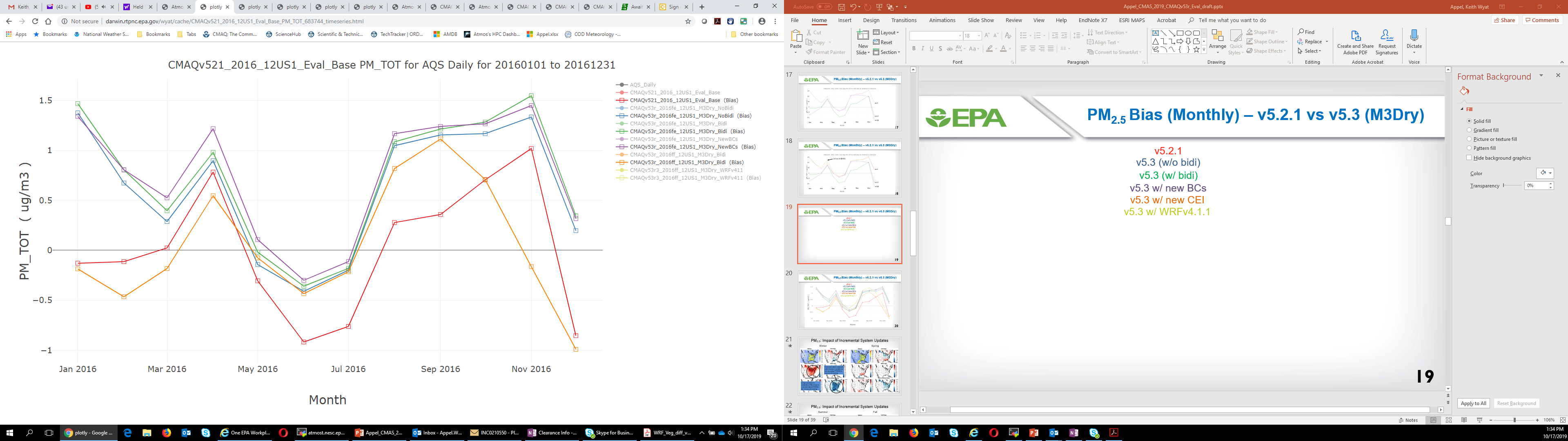 v5.3 (w/o bidi)
v5.3 (w/ bidi)
v5.3 w/ new BCs
v5.3 w/ “ff” platform
19
PM2.5 Bias (Monthly) – v5.2.1 vs v5.3 (M3Dry)
v5.2.1
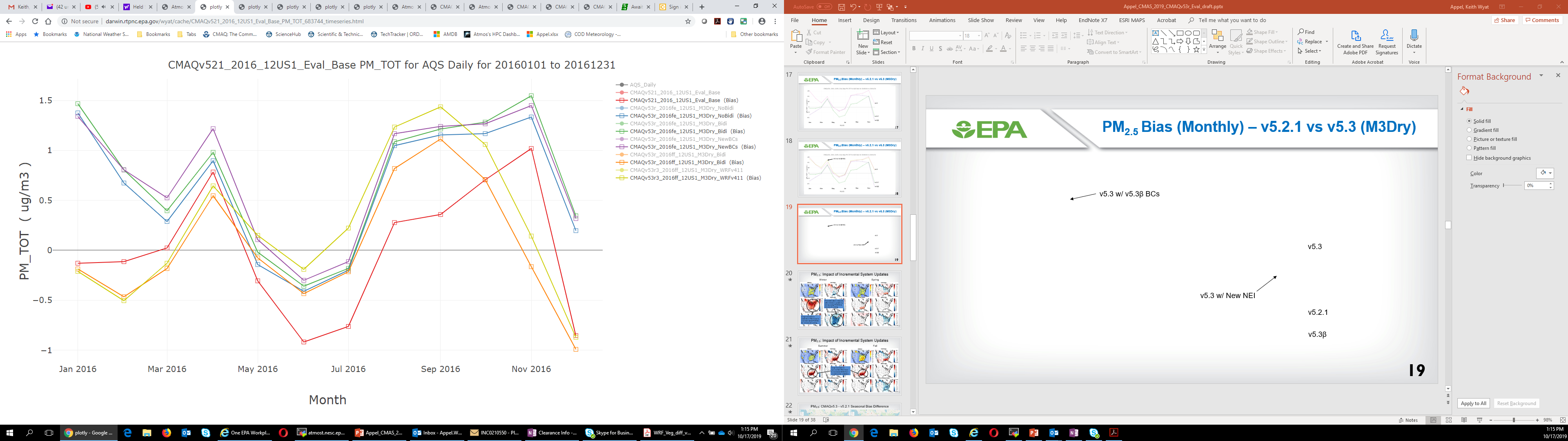 v5.3 (w/o bidi)
v5.3 (w/ bidi)
v5.3 w/ new BCs
v5.3 w/ “ff” platform
v5.3 w/ WRFv4.1.1
20
Quick PSA on Emissions with v5.3
Potential Combustion SOA (PCSOA)
Added to CMAQ in v5.2
Intended to help account for missing PM2.5 from fossil-fuel combustion sources
PCSOA was not intended to be applied to all combustion sources
However, limitation prior to CMAQv5.3 to read multiple gridded emissions files lead to PCSOA being applied to unintended sources (e.g. Residential Wood Combustion (RWC))
As such, CMAQv5.2 simulations with PCSOA  enabled would overestimate PM2.5 from RWC
CMAQv5.3 contains the new DESID option and ability to read multiple gridded emissions files
This allows for RWC to be treated as an entirely separate emissions source from the rest of the gridded emissions
As such, DESID allows for PCSOA to be applied to the other gridded combustion sources, but not RWC
This correctly results in a reduction in PM2.5 from the unintentional application of PCSOA to RWC  

If using cb6r3_ae7 with offline biogenic emissions, separate α-pinene from all other monoterpenes:
Prevents overestimates in PM2.5 SOA as α-pinene should not make SOA through NO3 reaction
Can still use existing biogenic emission files by updating the emission control file
No action required for ae6 (any mechanism), in-line biogenics (any mechanism, any aero), or aero7 with SAPRC mechanisms
See AERO7 overview release notes at https://github.com/USEPA/CMAQ/blob/master/DOCS/Release_Notes/aero7_overview.md
In CMAQv5.3 with PCSOA (default setting):

   1. All fire and wood-burning related emissions should be separated from other emissions streams

   2. If using CB6r3 with AERO7 and offline biogenics, separate α-pinene from all other monoterpenes
21
PM2.5: Impact of Incremental System Updates
Spring
Winter
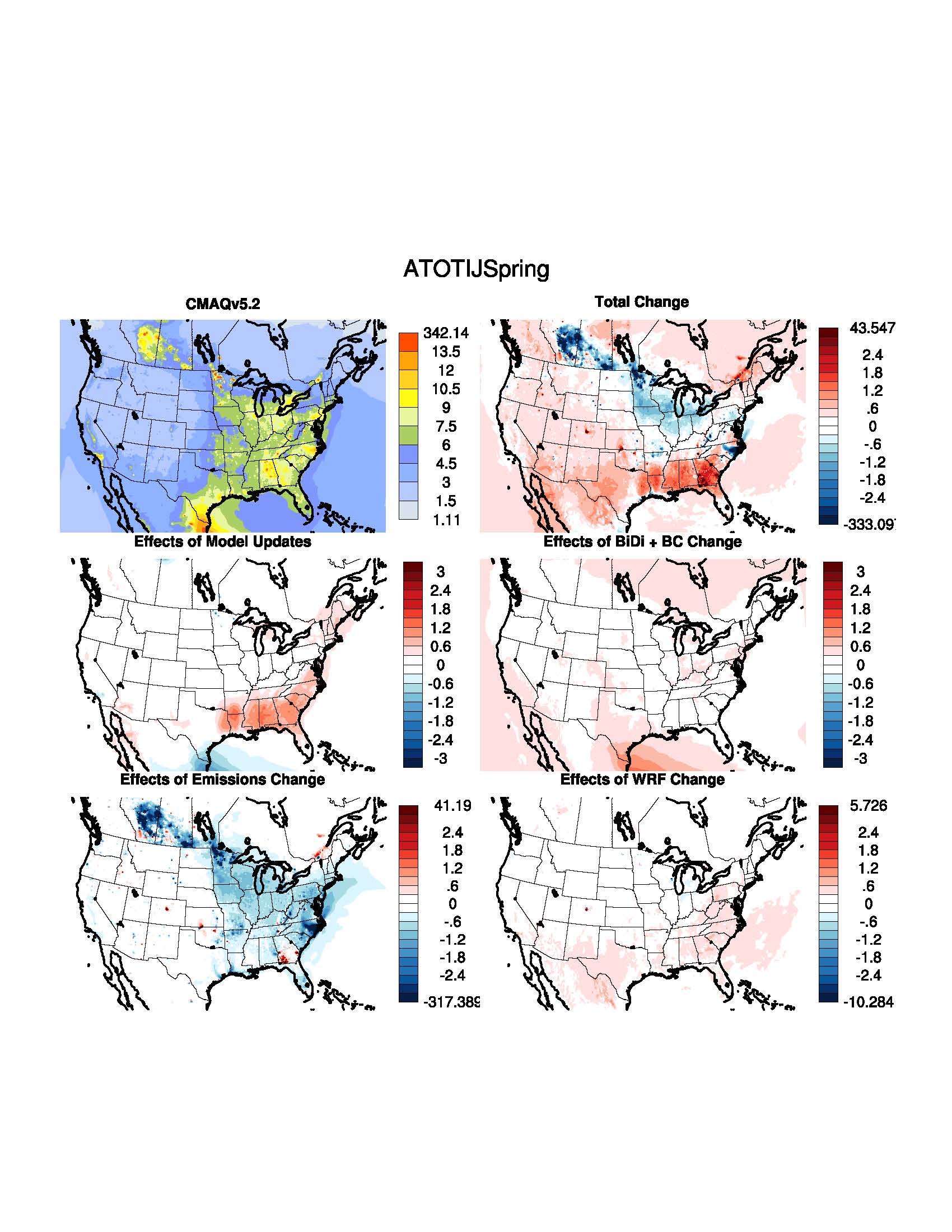 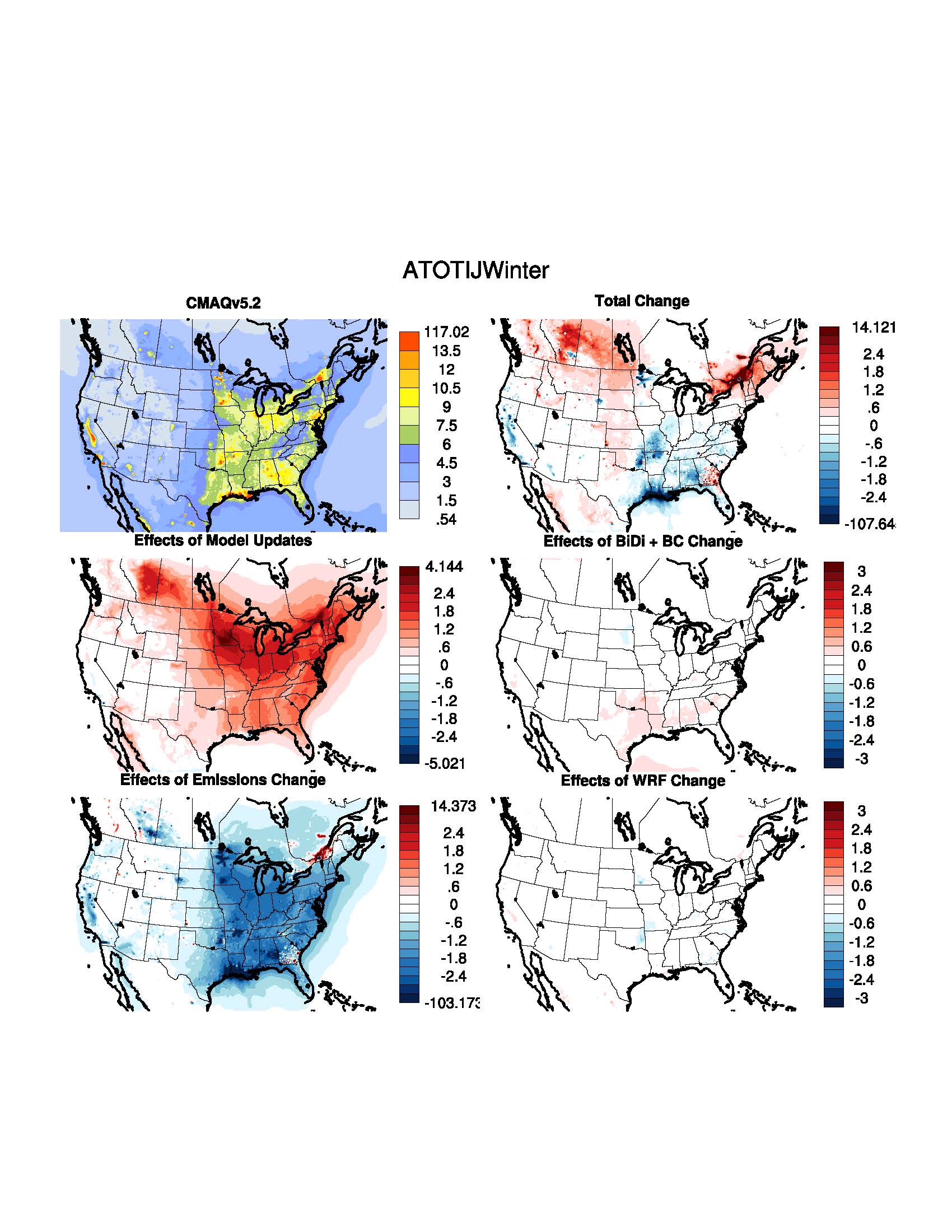 Large increase in wintertime PM2.5 due to increased oxidants in v5.3
PM2.5 reduced with emission update by not applying PCSOA to res-wood burning
22
PM2.5: Impact of Incremental System Updates
Fall
Summer
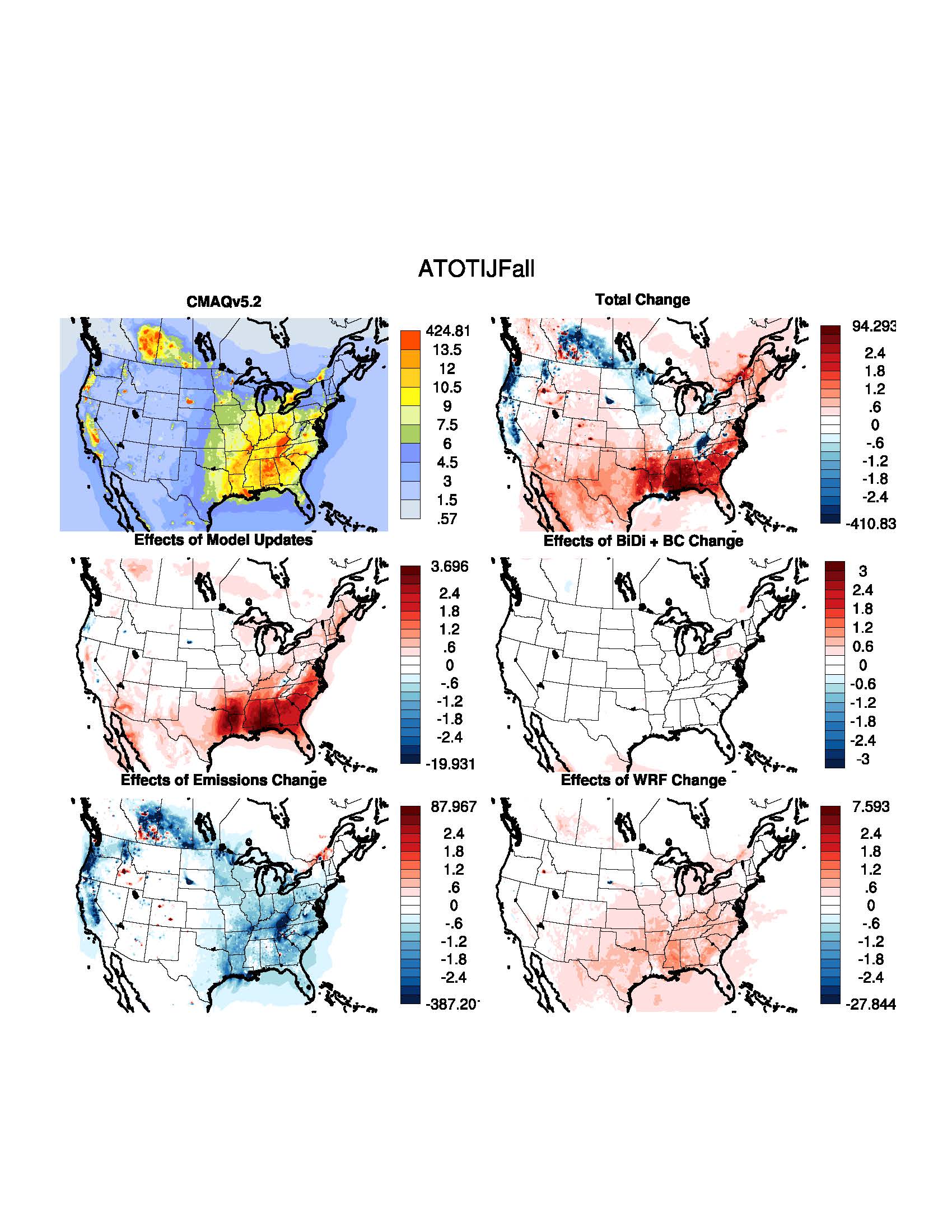 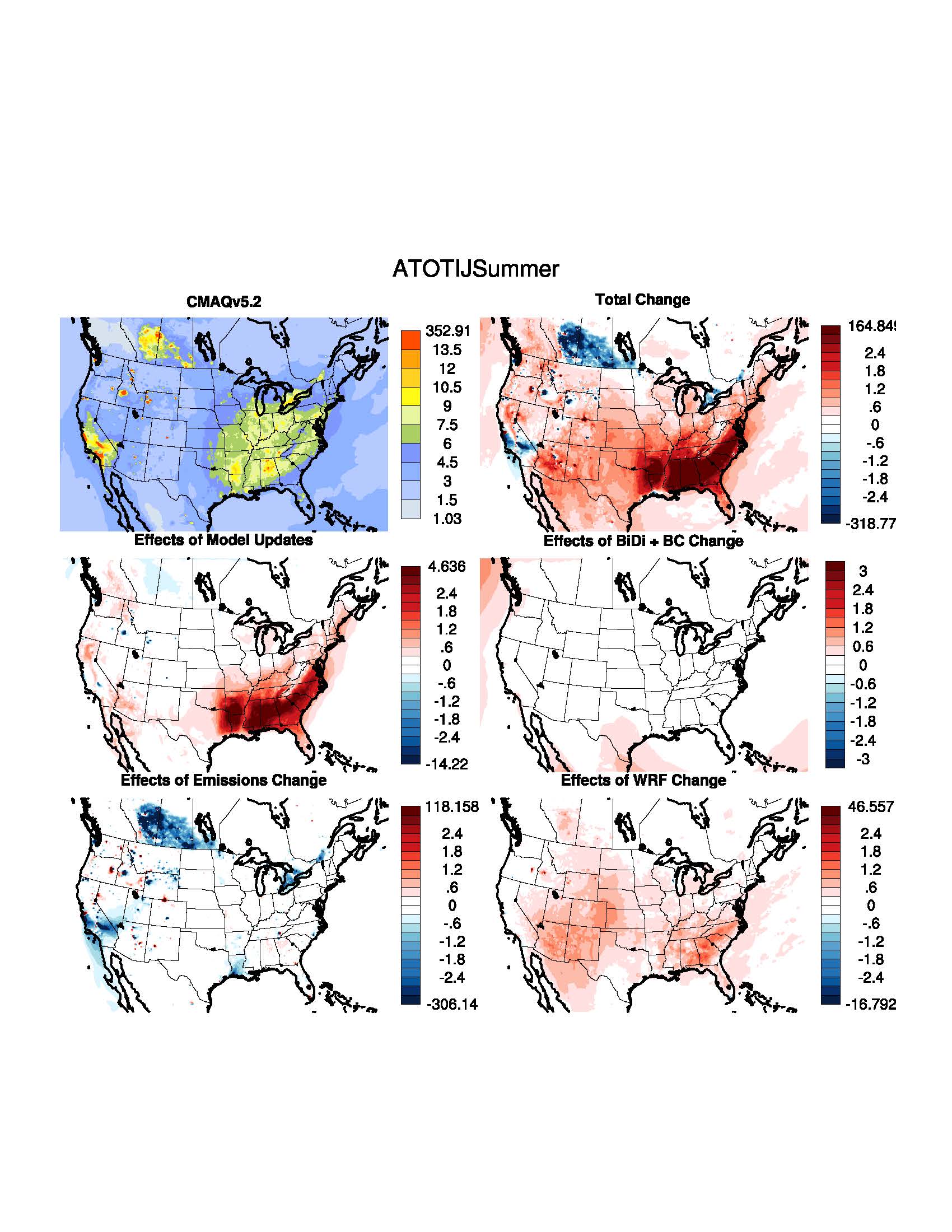 Large increase in summer/fall PM2.5 due to increased SOA from monoterpene oxidation
23
PM2.5: CMAQv5.3 - v5.2.1 Seasonal Bias Difference
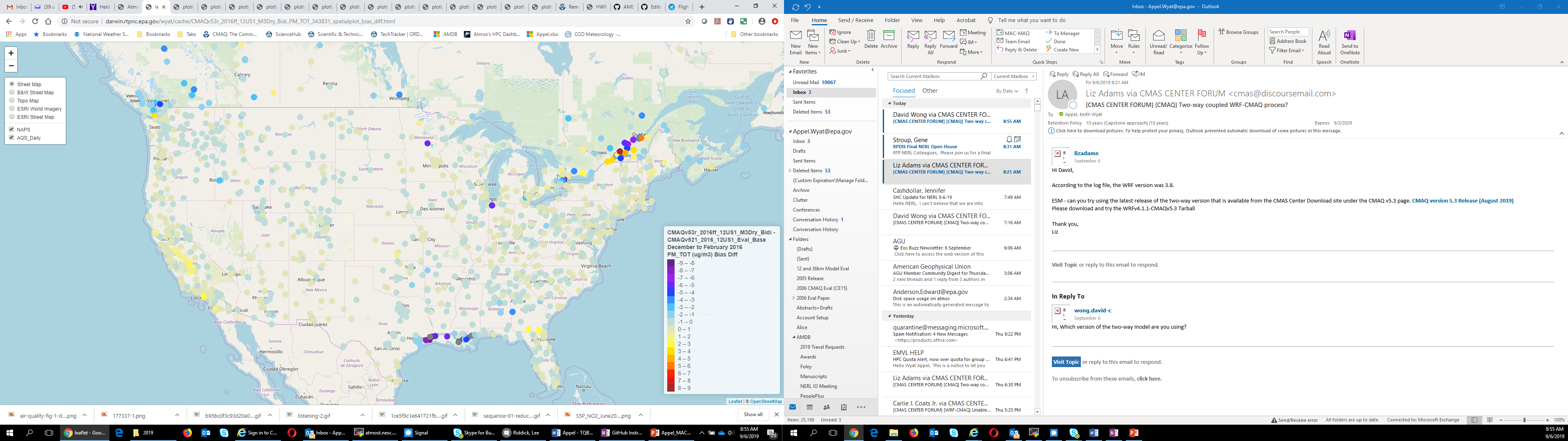 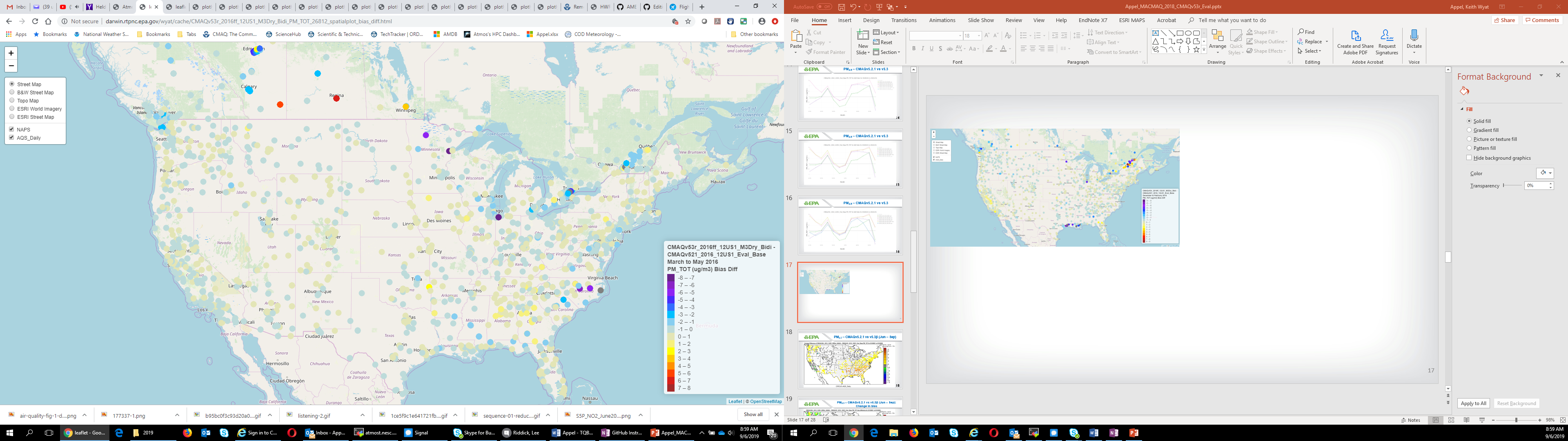 Spring
Winter
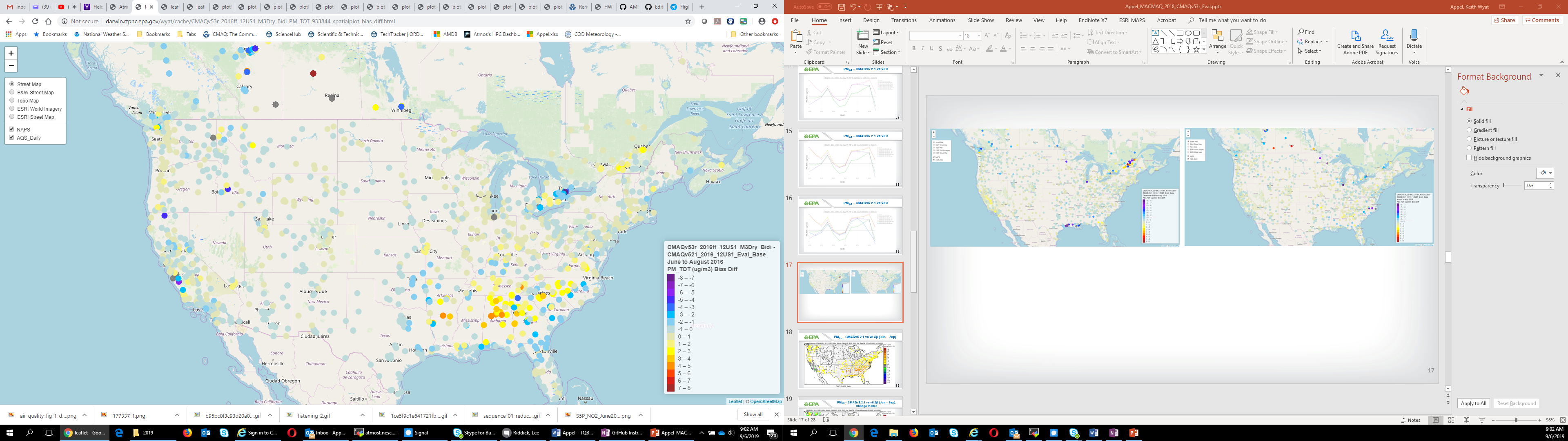 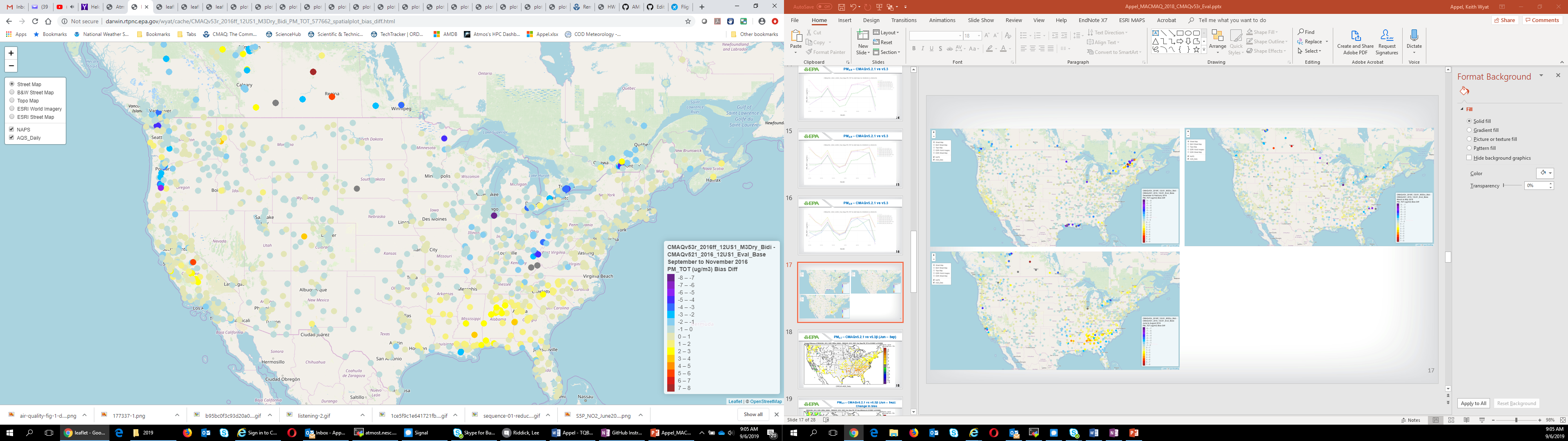 Increased SOA in the Southeast with v5.3 leads to higher PM2.5 bias in summer and fall versus v5.2.1
Improved Bias
Improved Bias
Improved Bias
Improved Bias
Worse Bias
Worse Bias
Worse Bias
Worse Bias
Fall
Summer
24
Cool colors indicate lower bias with M3Dry; Warm colors indicate lower bias with STAGE
CMAQv5.3 – STAGE vs. M3Dry
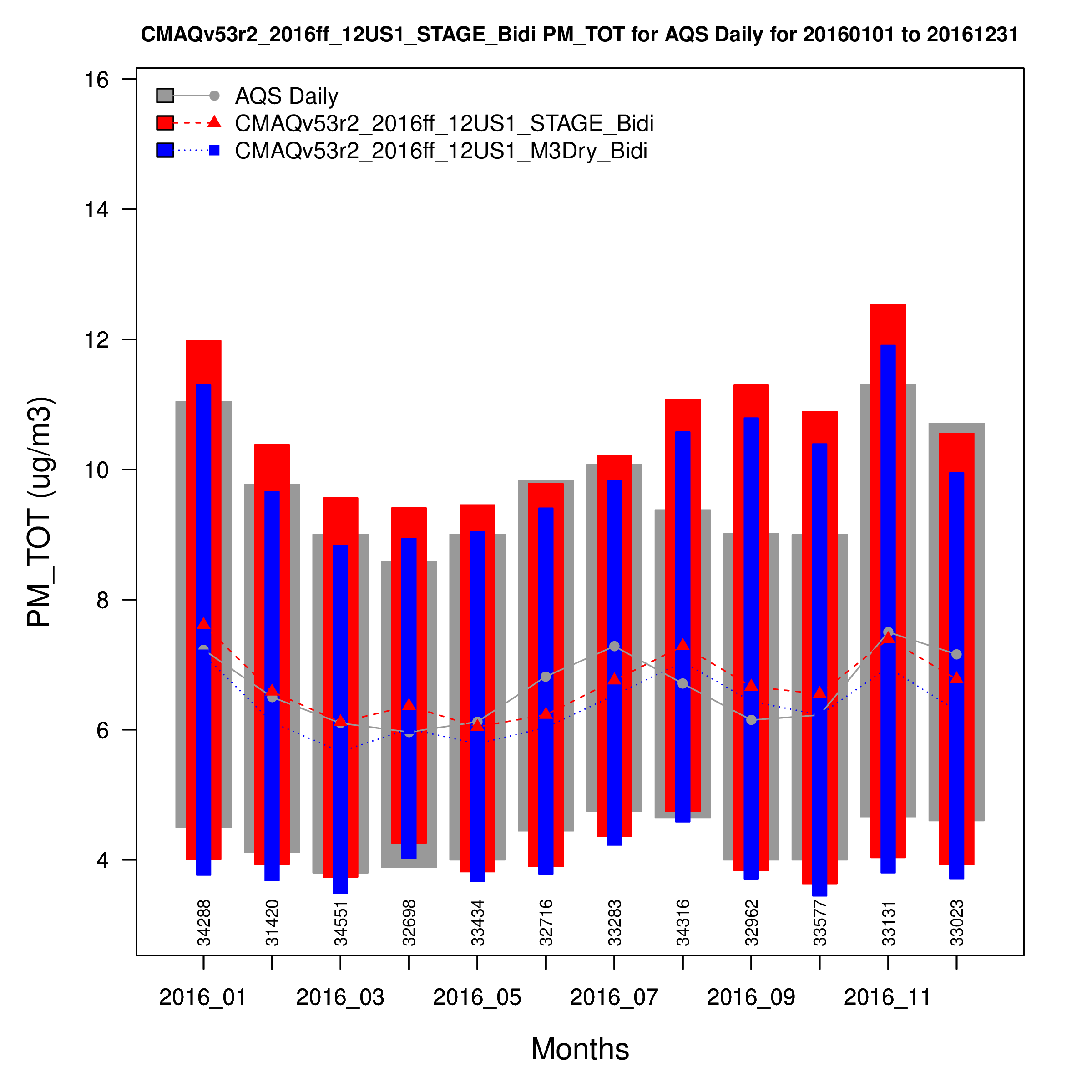 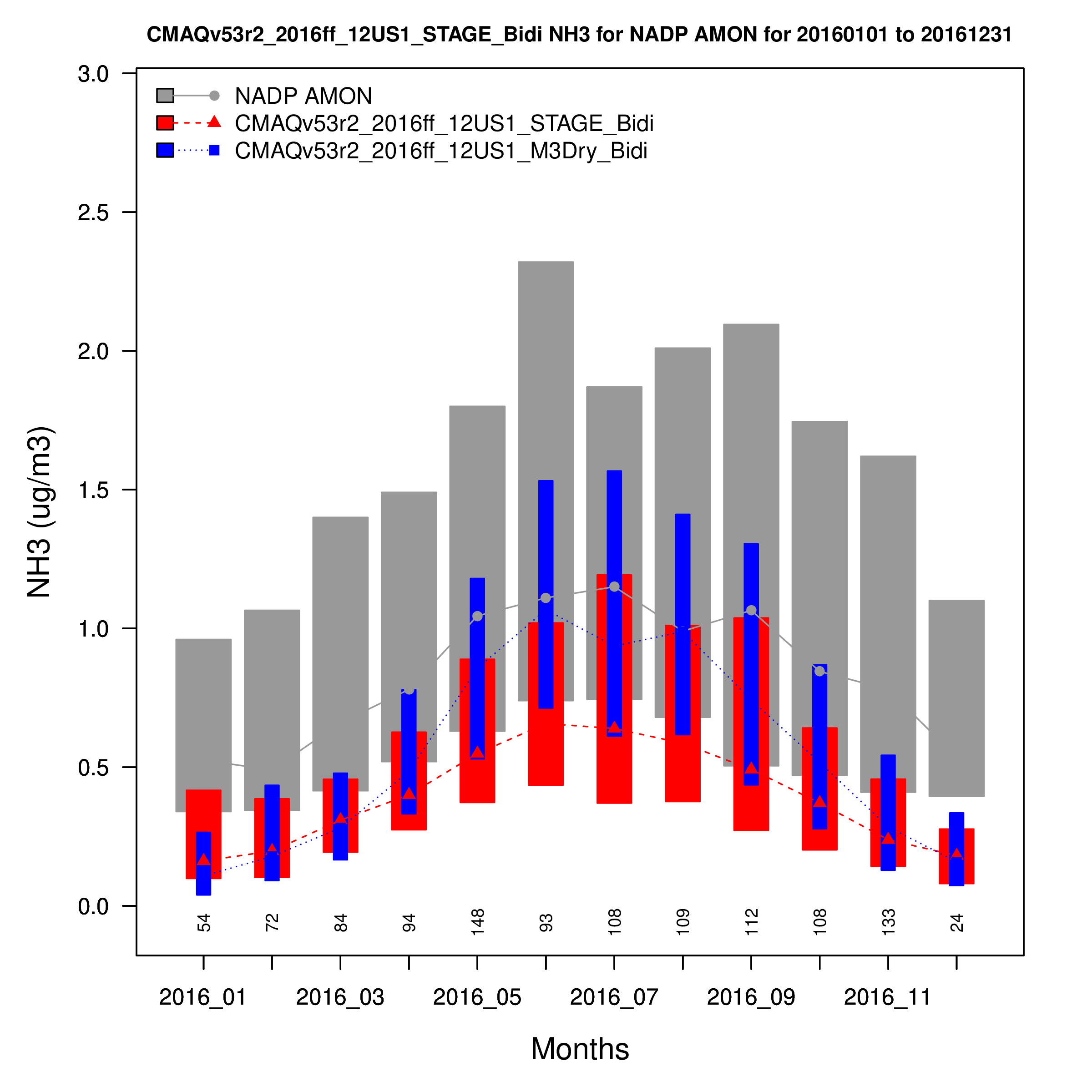 PM2.5
NH3
STAGE
STAGE
M3Dry
M3Dry
25
PM2.5 – STAGE vs. M3Dry Seasonal Bias Difference
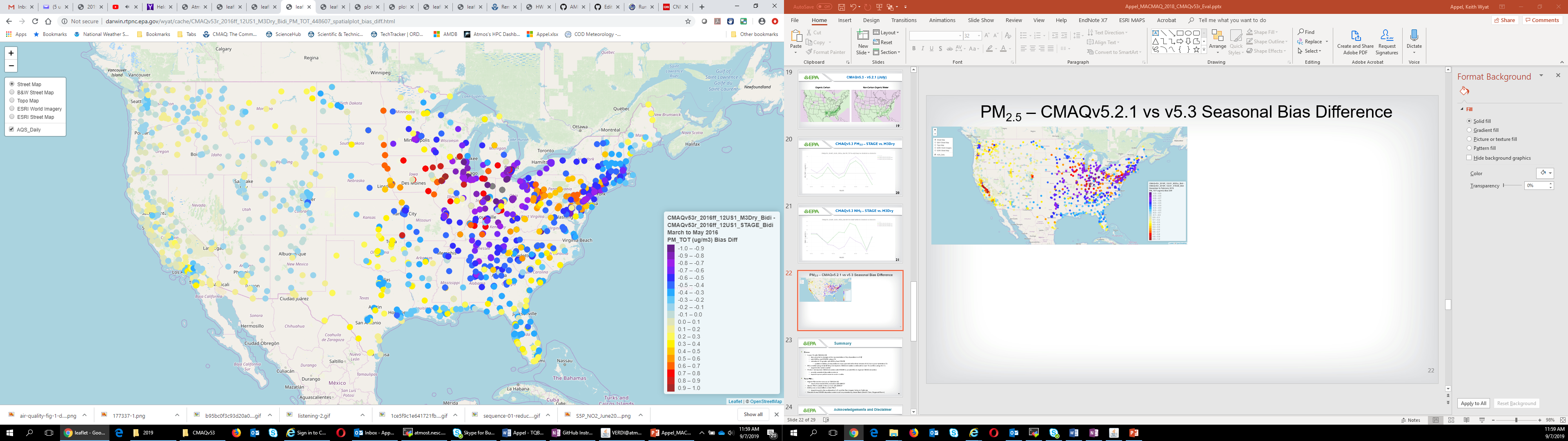 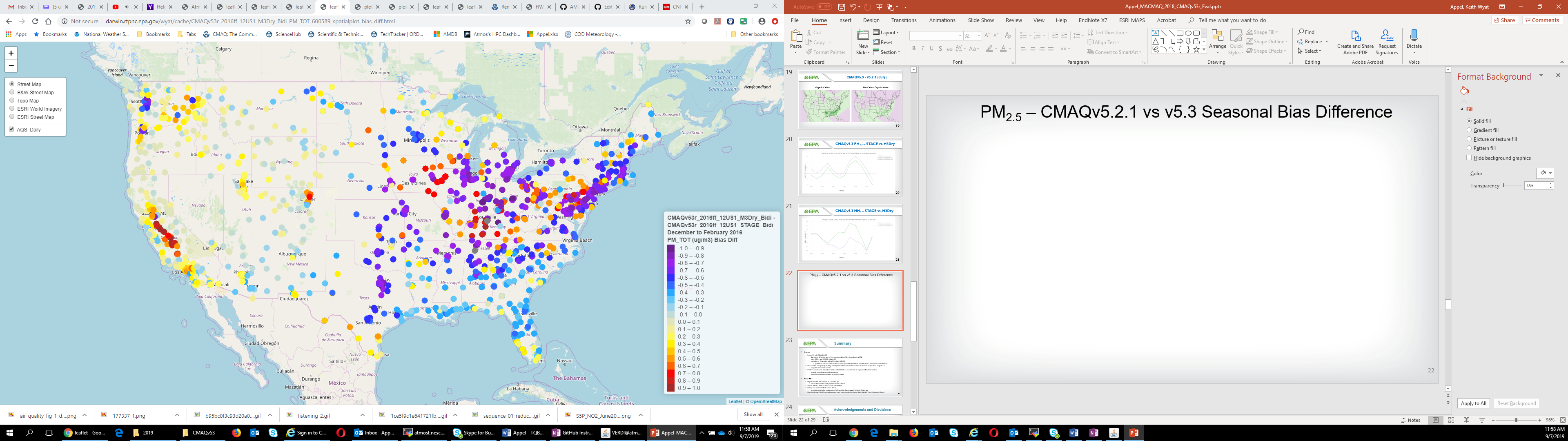 Spring
Winter
Reduced PM2.5 bias in the eastern US with M3Dry
 
Reduced PM2.5 bias in the western US with STAGE
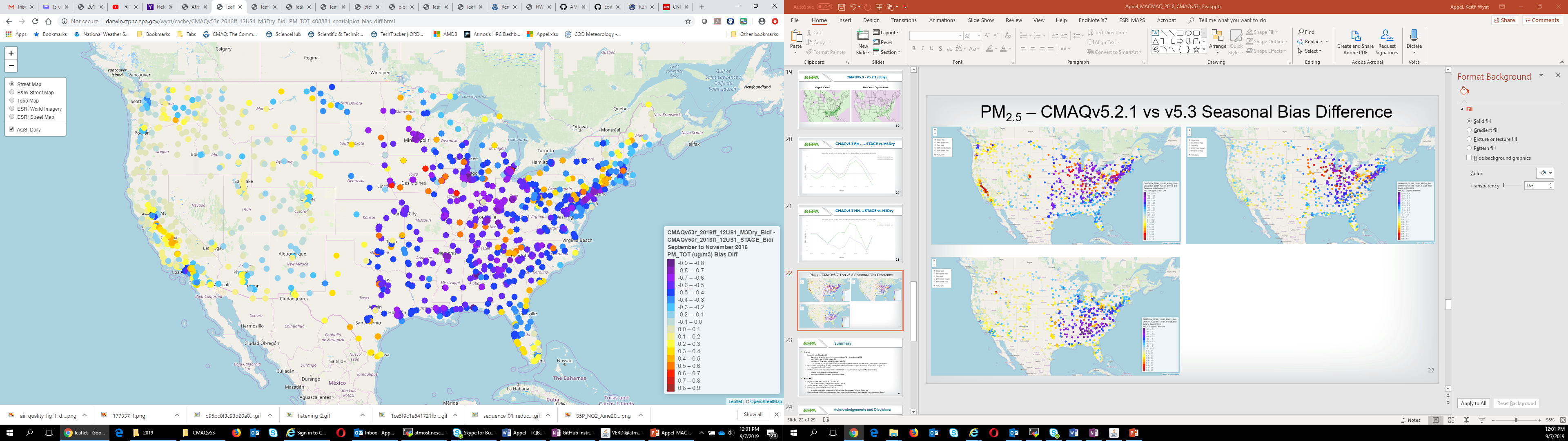 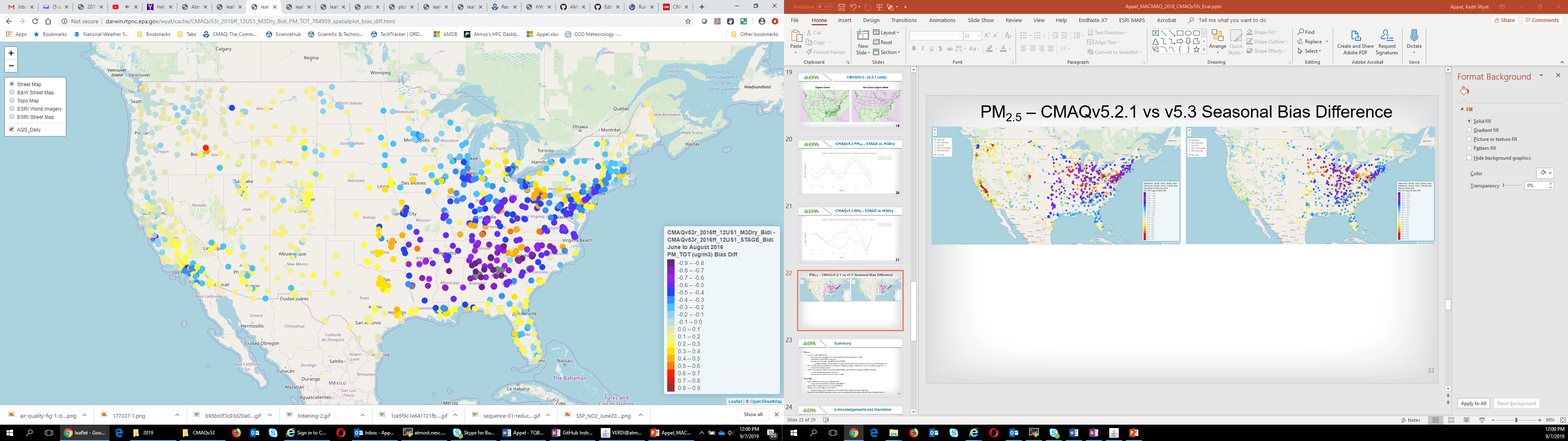 M3Dry Better
M3Dry Better
M3Dry Better
M3Dry Better
STAGE Better
STAGE Better
STAGE Better
STAGE Better
Fall
Summer
26
Summary
Ozone
Higher O3 with v5.3 in winter improves underestimation vs. v5.2.1
Largely due to changes in the representation of dry deposition in v5.3
Lower O3 with v5.3 in spring increases underestimation vs. v5.2.1
Lower O3 with v5.3 in summer/fall improves overestimation vs. v5.2.1
BCs created using v5.3β (M3Dry) hemispheric CMAQ simulation contribute to lower O3 (vs BCs using v5.2.1)
largest in the winter and fall
WRFv4.1.1 results in generally higher O3 mixing ratios, particularly in the winter and spring 
result of time-varying VEGFRA and LAI derived from MODIS instead of the look-up values in the PX data table

Total PM2.5
Generally higher PM2.5 in the summer/fall with v5.3 vs. v5.2.1
primarily the result of increased SOA from monoterpene oxidation products
Similar PM2.5 (to v5.2.1) outside of the summer
STAGE has consistently higher PM2.5 than M3Dry throughout the year
M3Dry has smaller warm-season NH3 bias vs. STAGE
WRFv4.1.1 has a generally small effect on PM2.5 concentration throughout the year
27
Acknowledgements and Disclaimer
CMAQ Development Team and Others
Wyat Appel
Jesse Bash
Brian Eder
Kathleen Fahey
Kristen Foley
Robert Gilliam
Christian Hogrefe
Bill Hutzell
Daiwen Kang
Deborah Luecken (retired)
Rohit Mathur
Benjamin Murphy
Sergey Napelenok
Chris Nolte
Jonathan Pleim
George Pouliot
Havala Pye
Limei Ran
Shawn Roselle (retired)
Golam Sarwar
Donna Schwede
Fahim Sidi 
Tanya Spero
David Wong
The views expressed in this presentation are those of the authors and do not necessarily reflect the views or policies of the U.S. Environmental Protection Agency.
28
Extra Slides
29
O3 Changes CMAQv5.3β Minus CMAQv5.2.1
Spring 2016
Annual Average 2016
Summer 2016
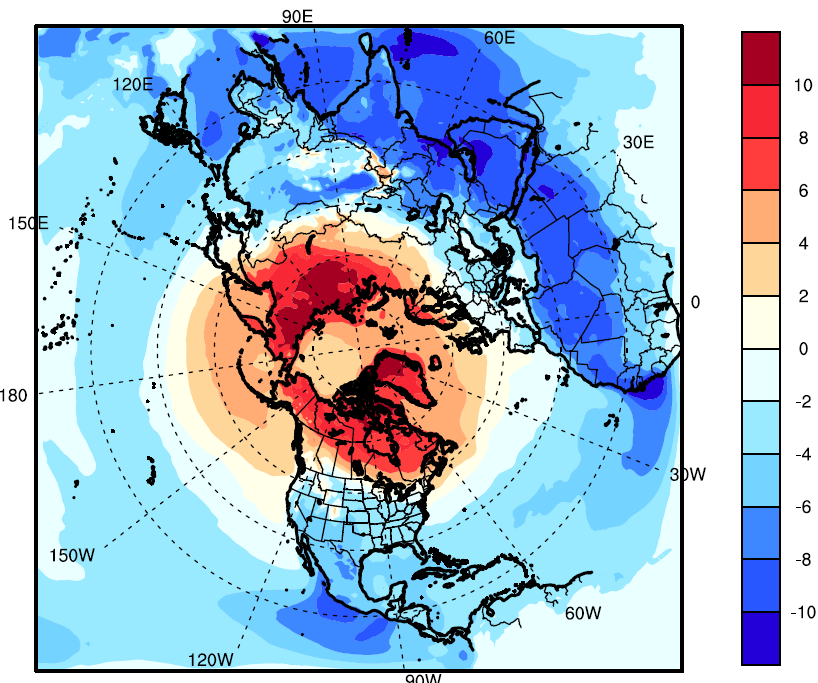 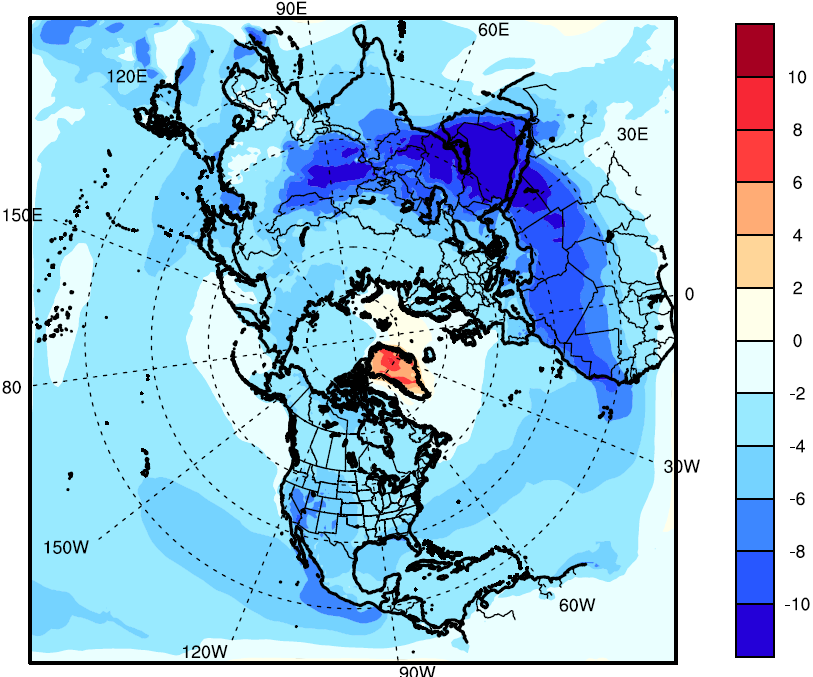 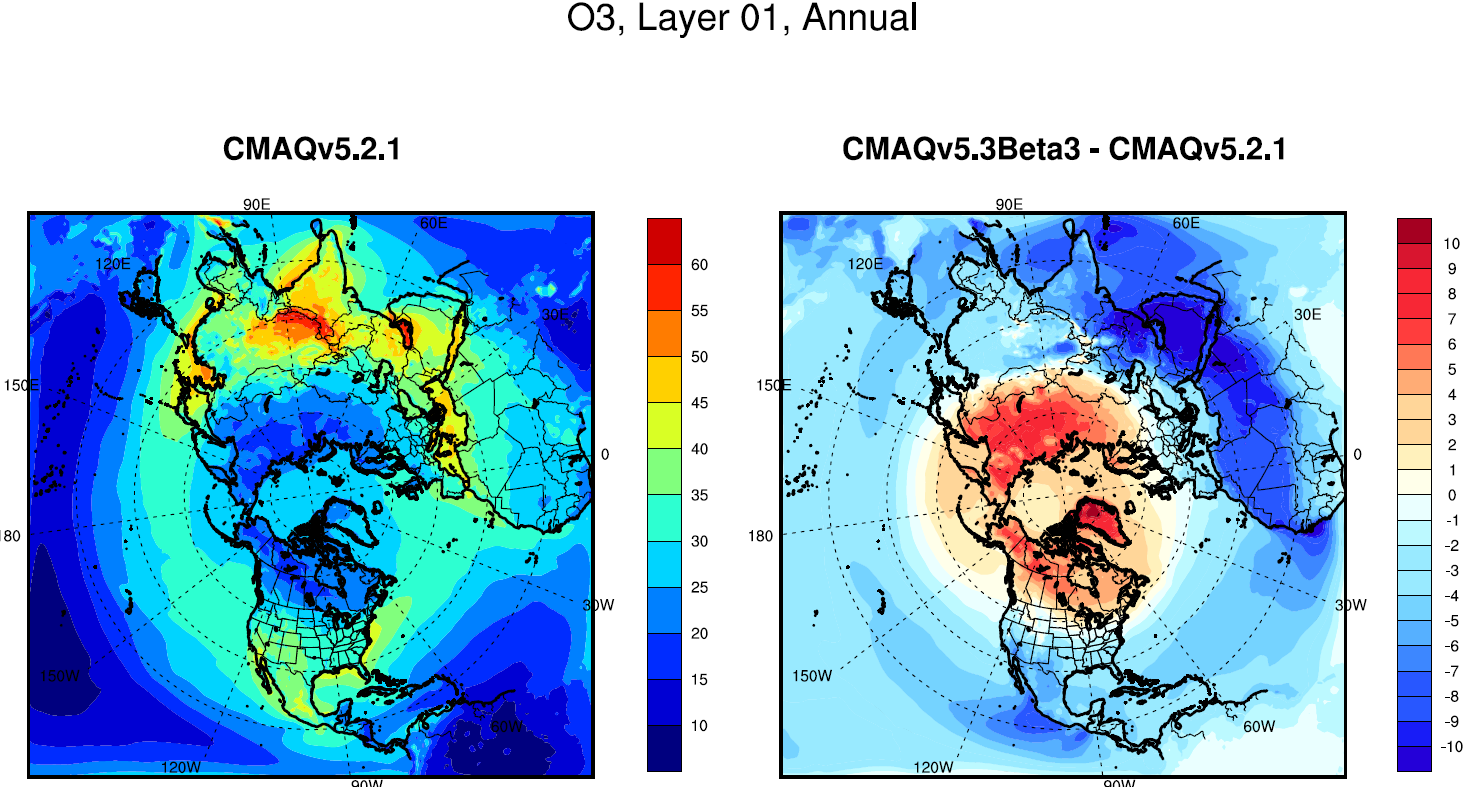 Increased deposition to soil
Increased depletion due to updated halogen chemistry
Fall 2016
Winter 2016
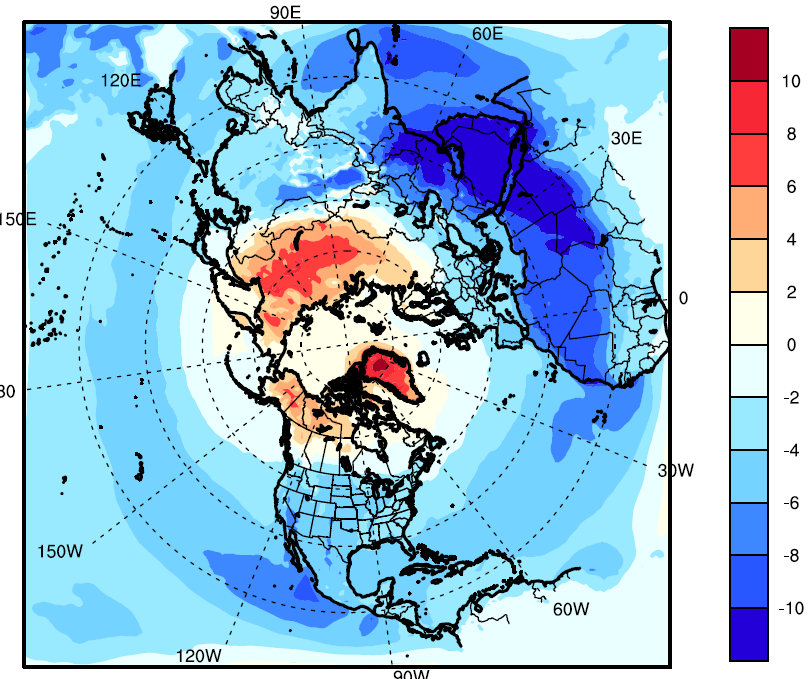 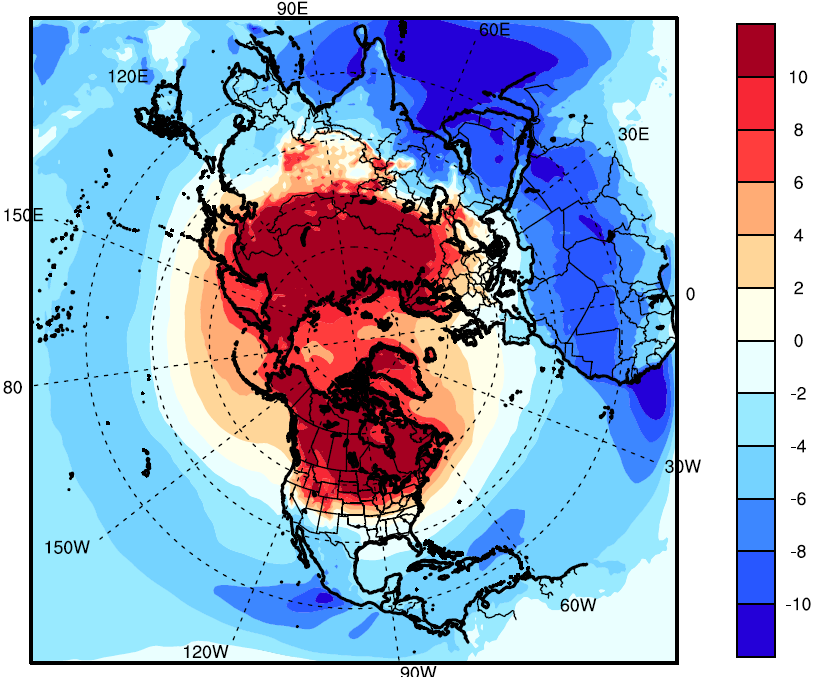 Decreased deposition to snow
Overall result of moving to CMAQv5.3β BCs is reduced O3 over the CONUS from the lateral boundaries
30
MDA8 O3 – CMAQv5.2.1 vs v5.3 (STAGE)
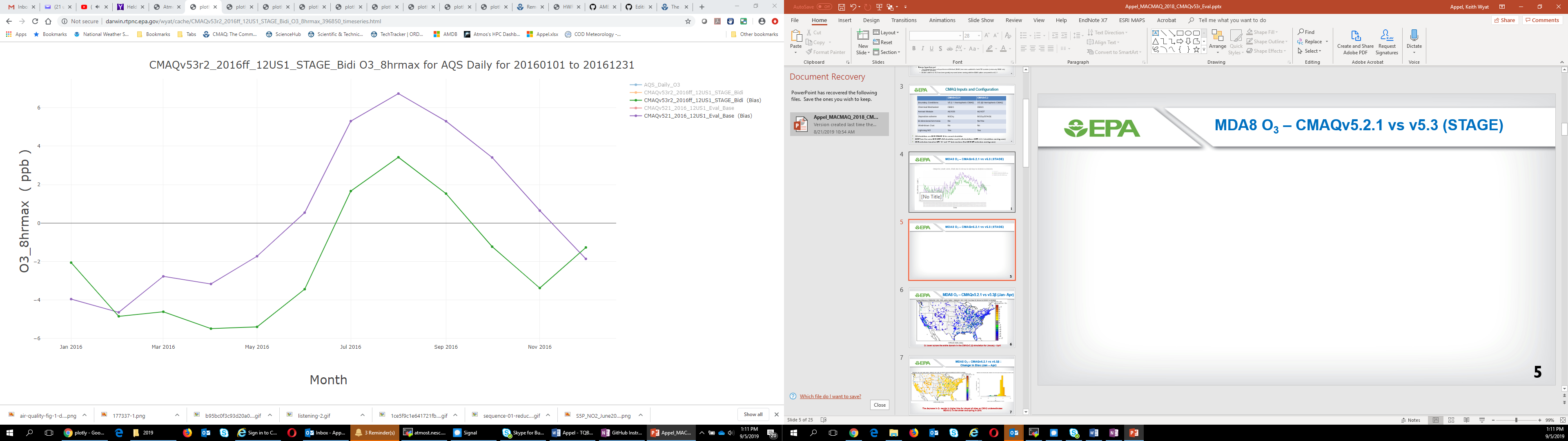 31
PM2.5 – CMAQv5.2.1 vs v5.3
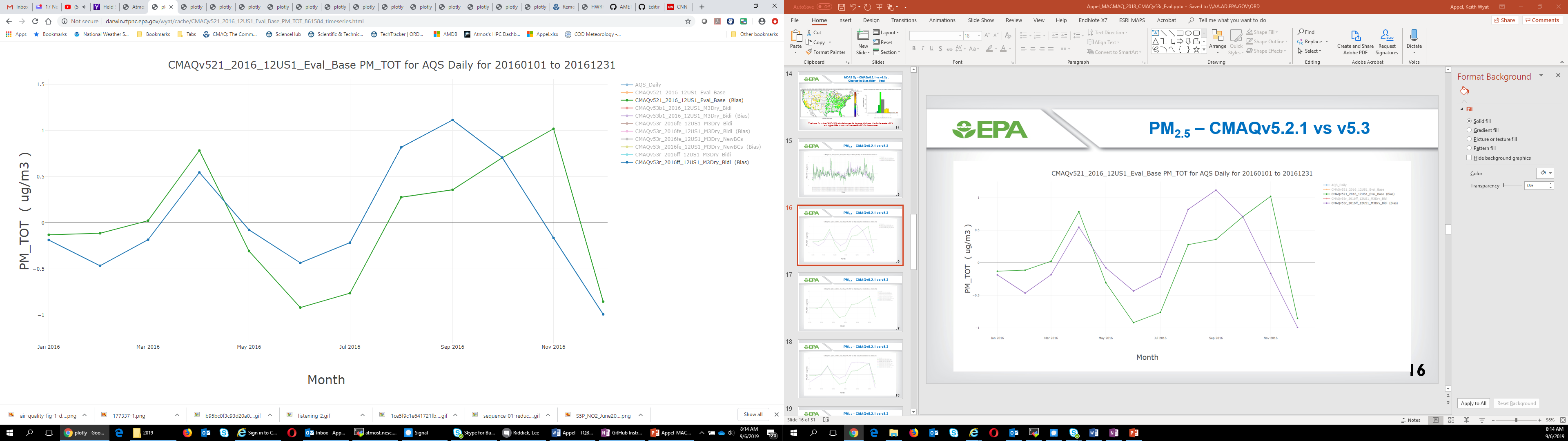 32
CMAQv5.3 - v5.2.1 (January)
Organic Carbon
Non-Carbon Organic Matter
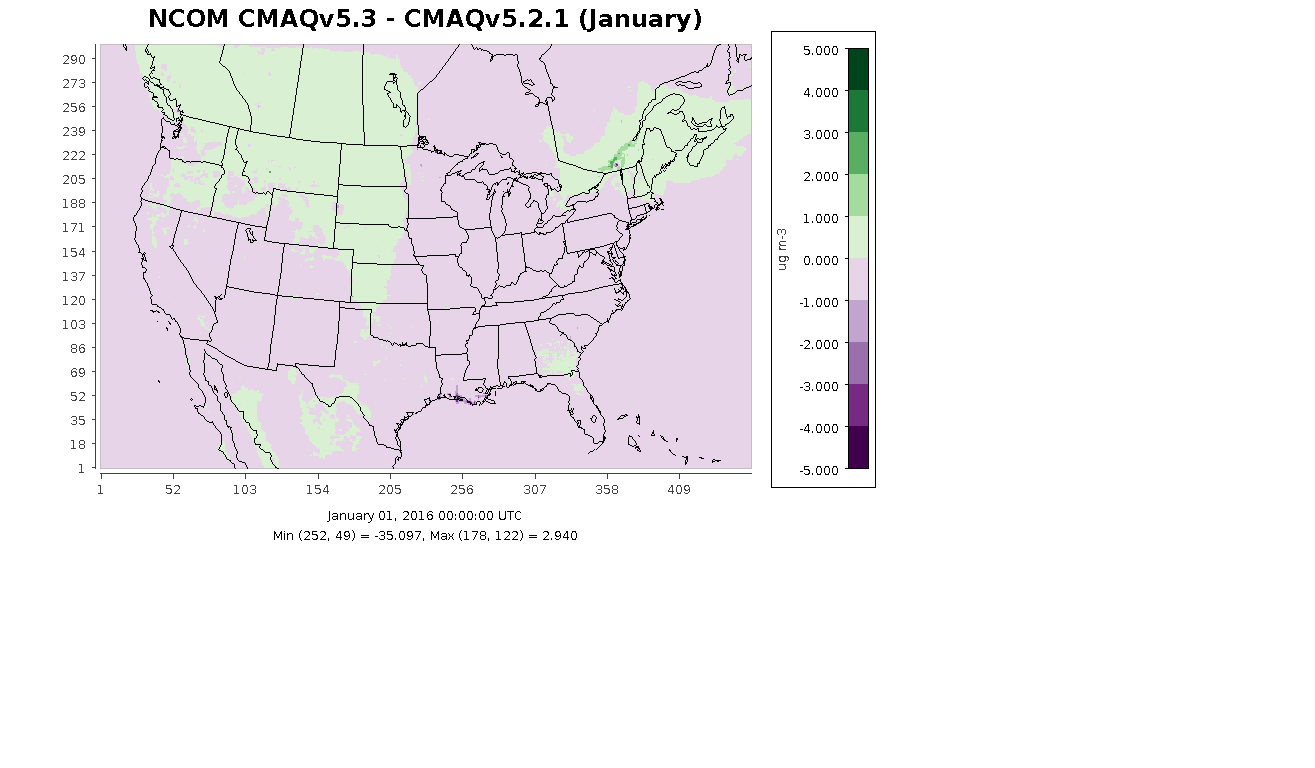 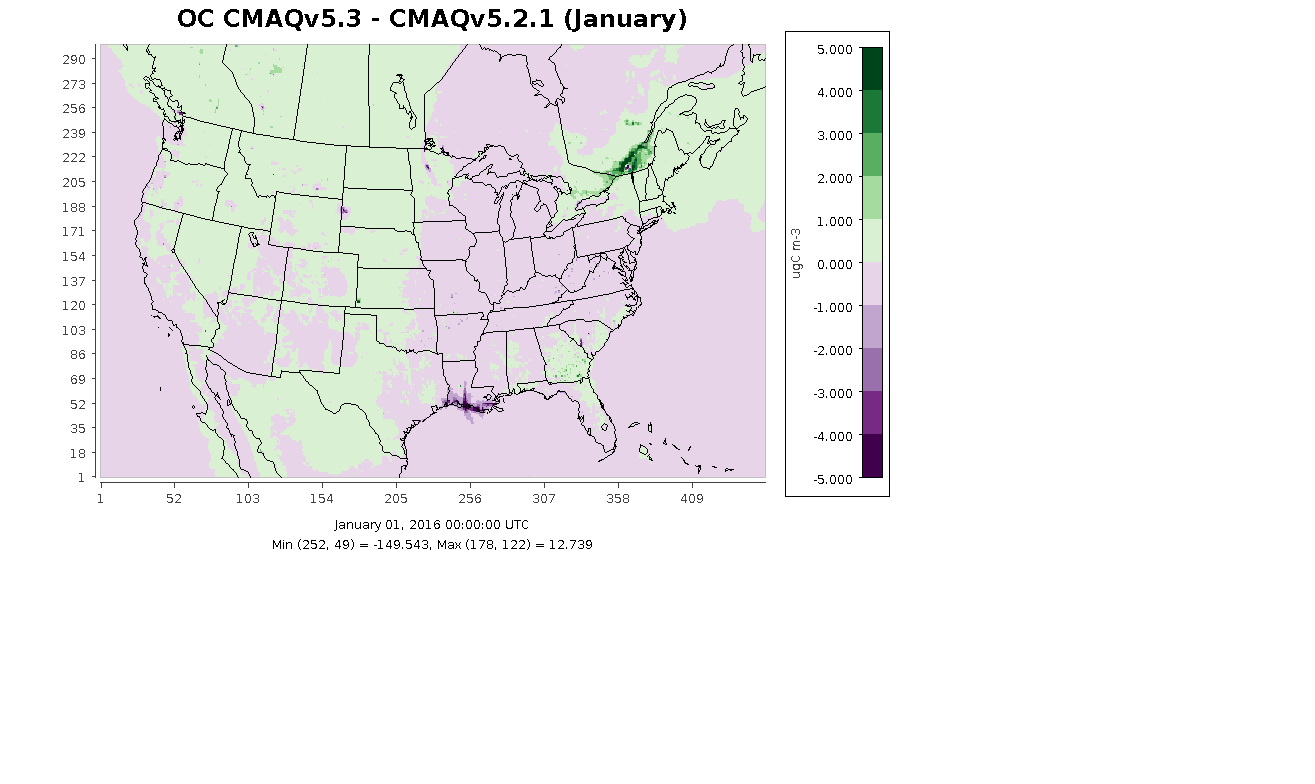 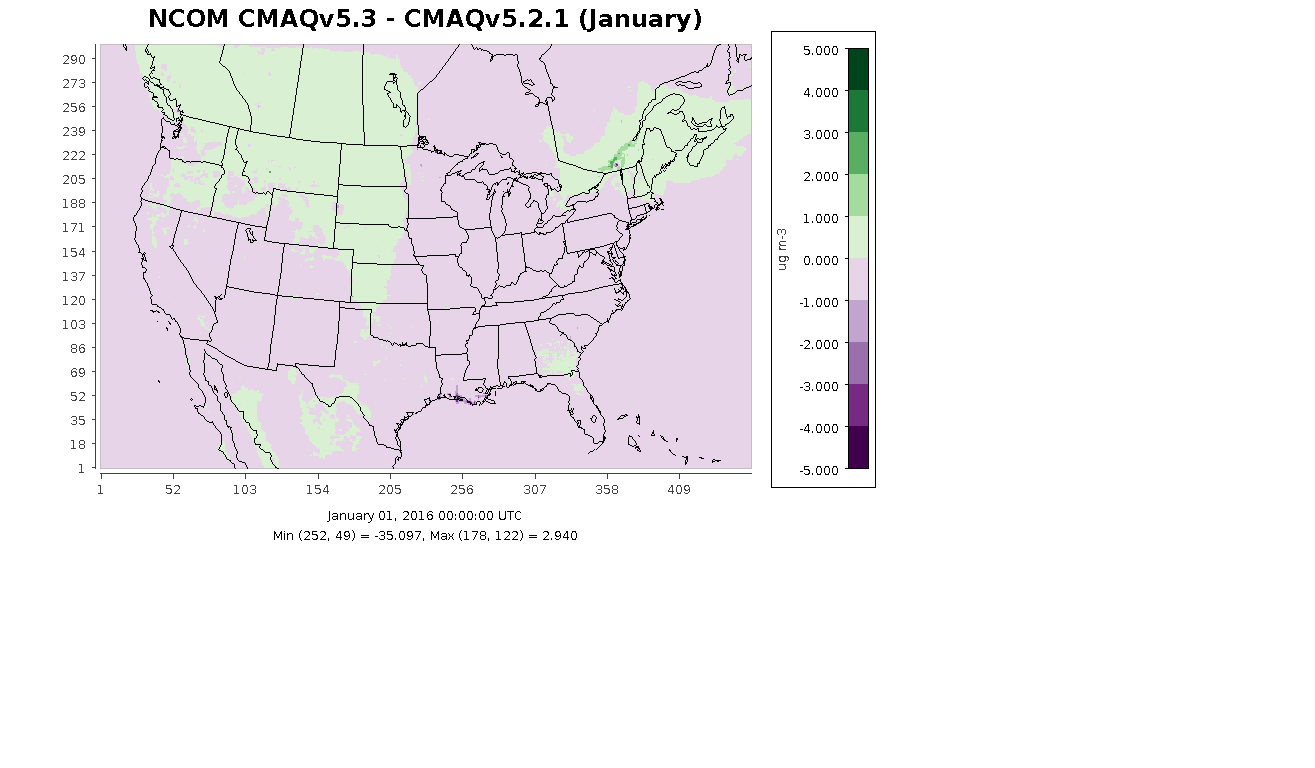 33
CMAQv5.3 - v5.2.1 (July)
Organic Carbon
Non-Carbon Organic Matter
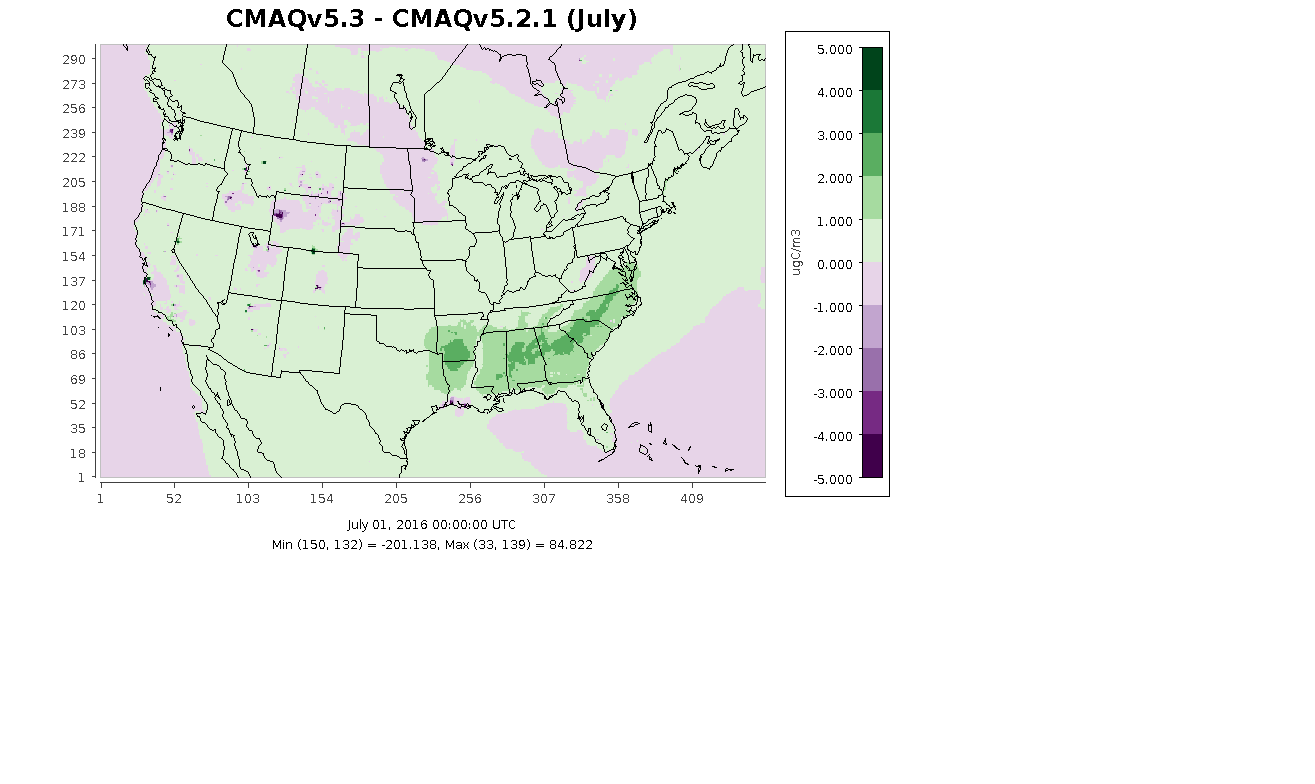 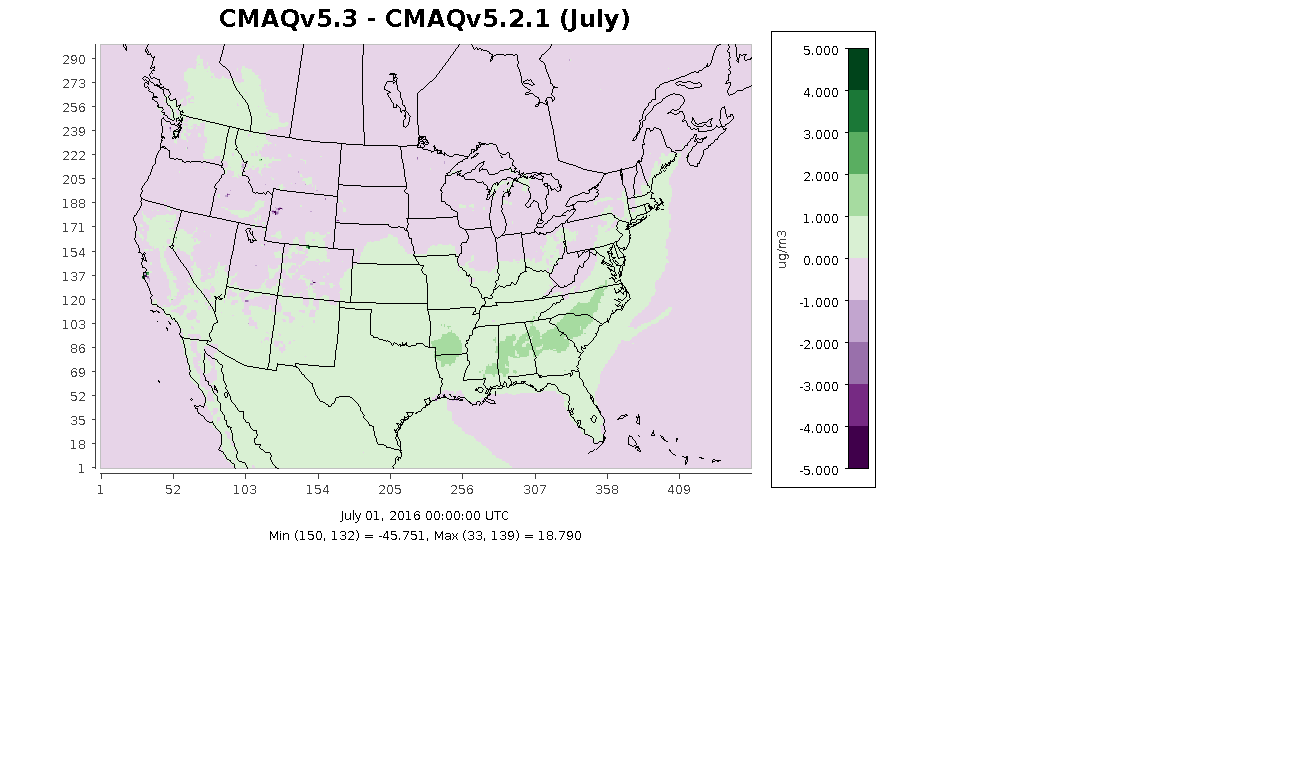 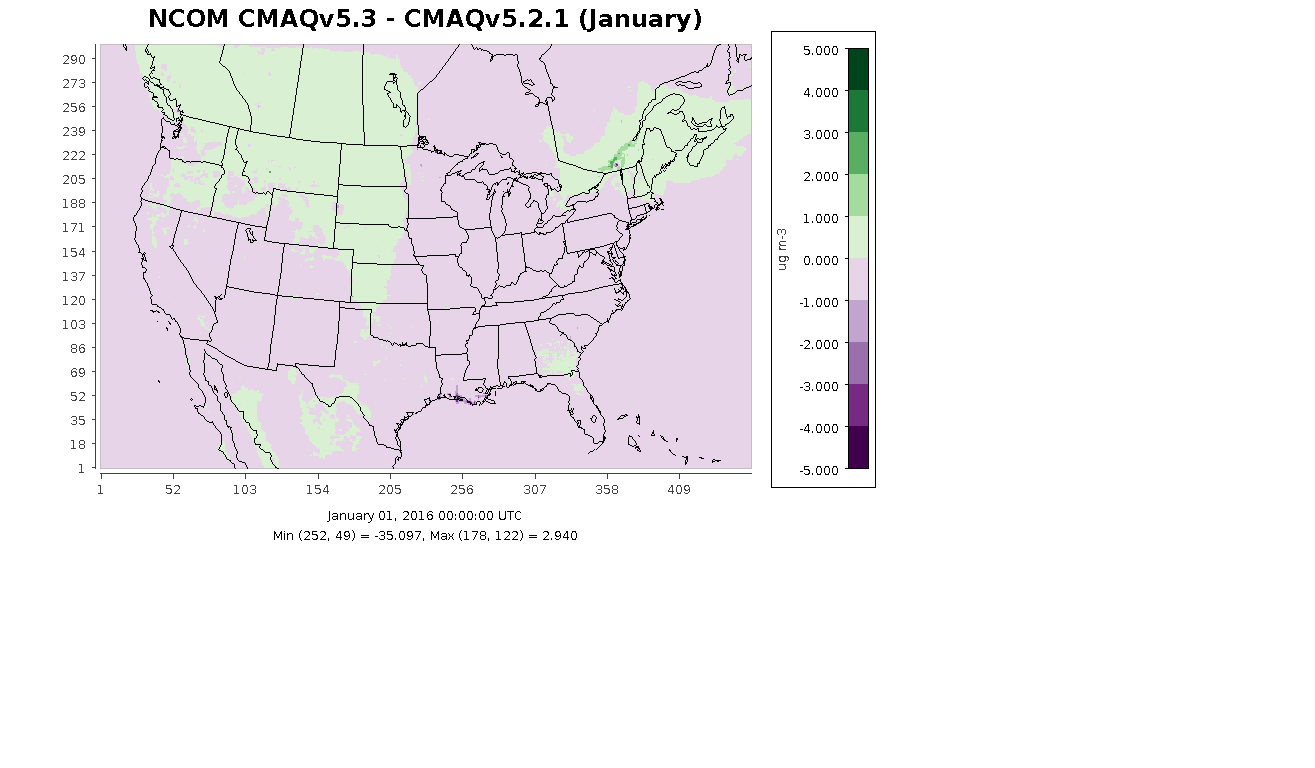 34
CMAQv5.2.1 vs v5.3 (Jun – Aug)
Organic Carbon
Non-Carbon Organic Matter
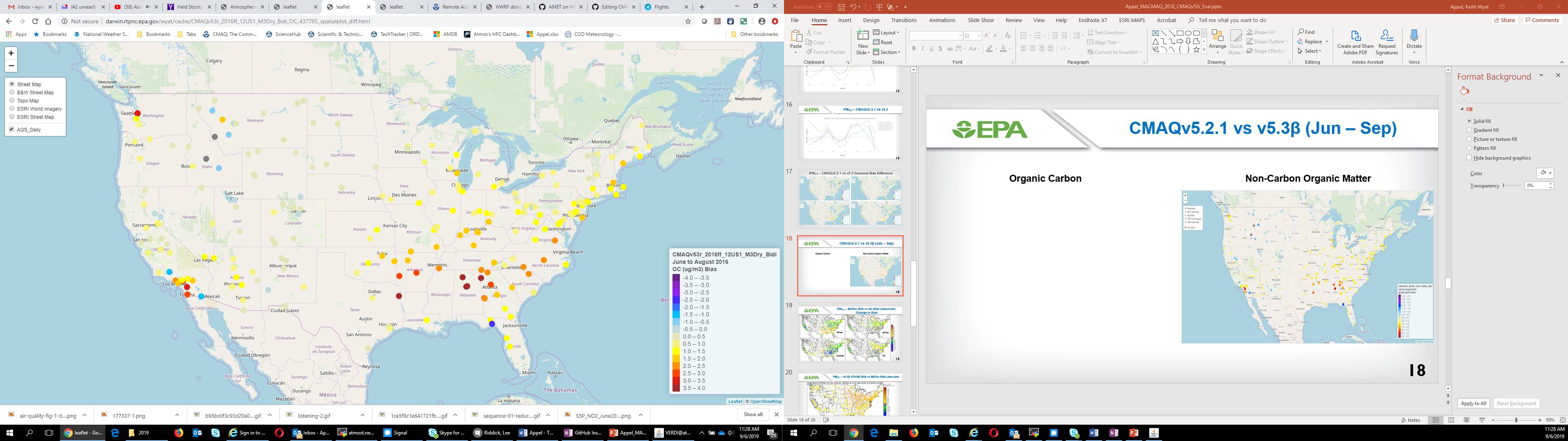 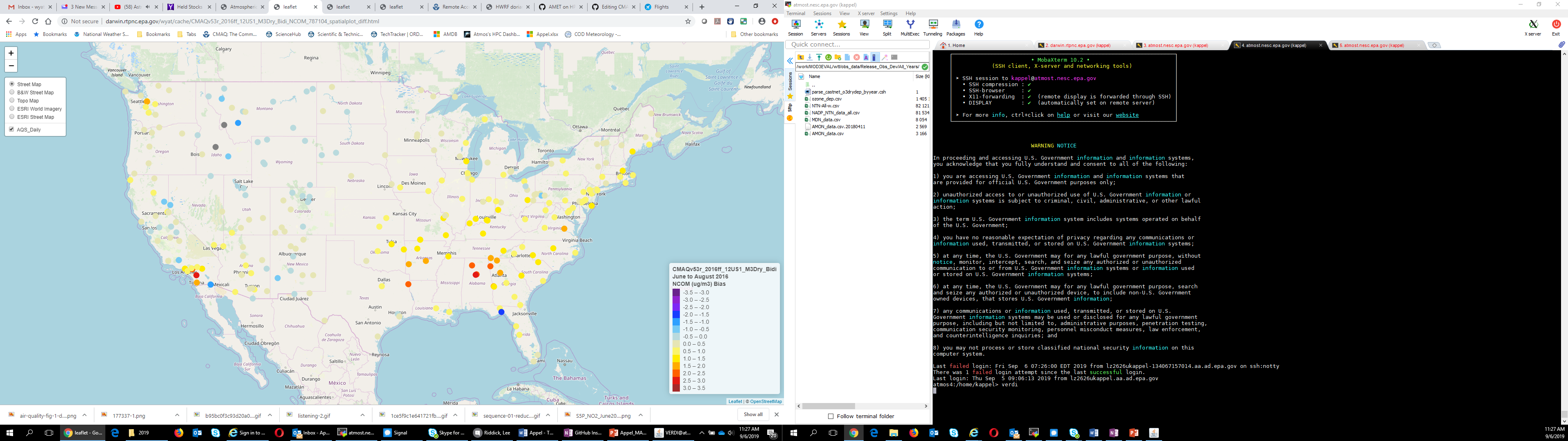 35
Hemispheric CMAQ – Winter MDA O3
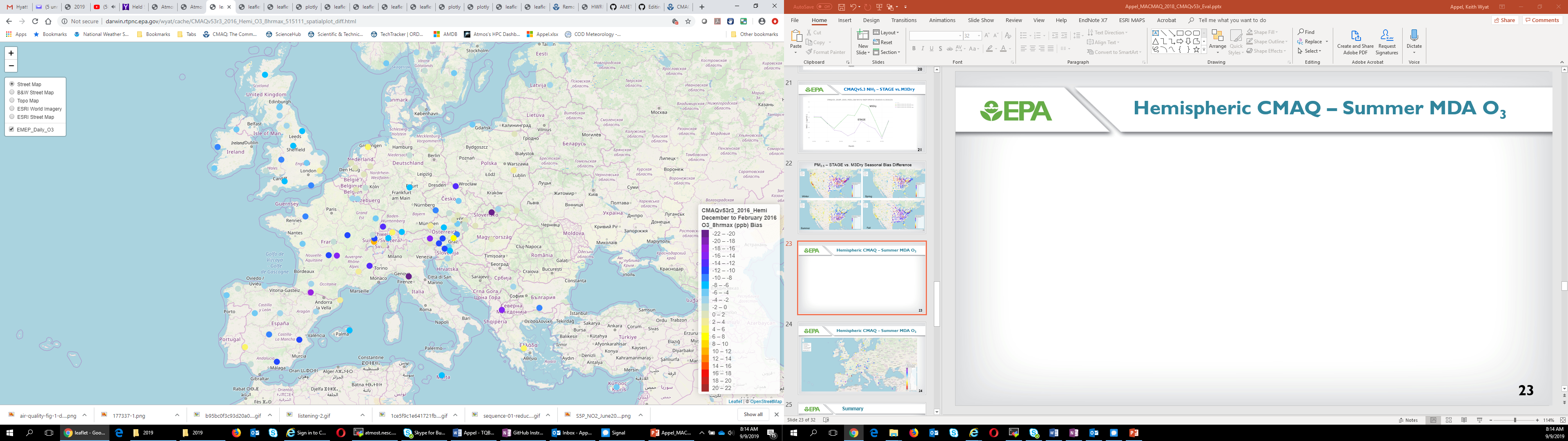 36
Hemispheric CMAQ – Summer MDA O3
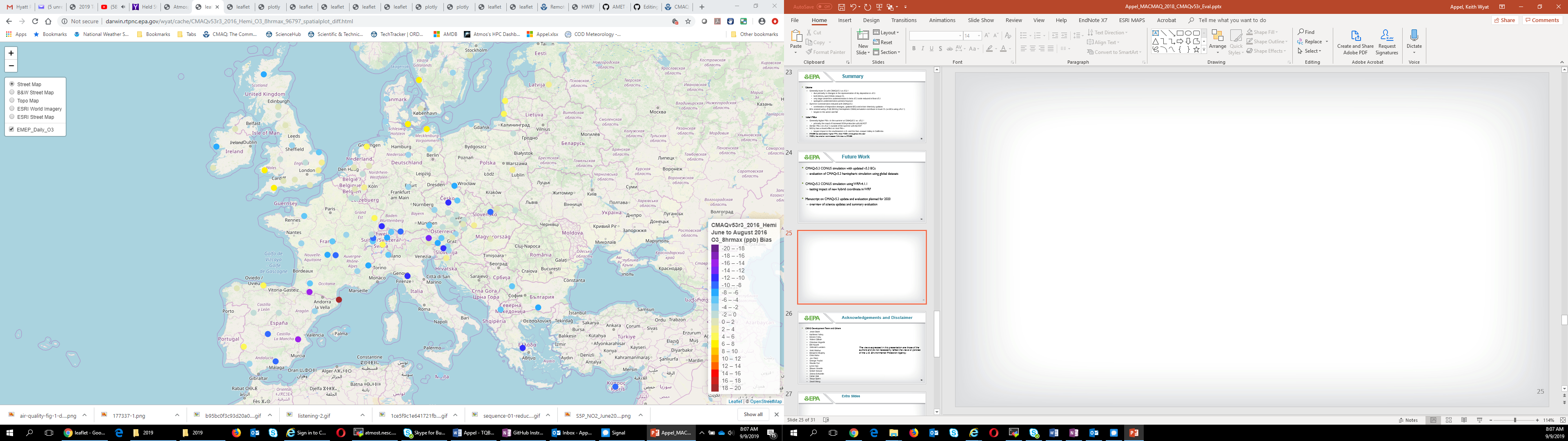 37
CMAQv5.3 PM2.5 – STAGE vs. M3Dry
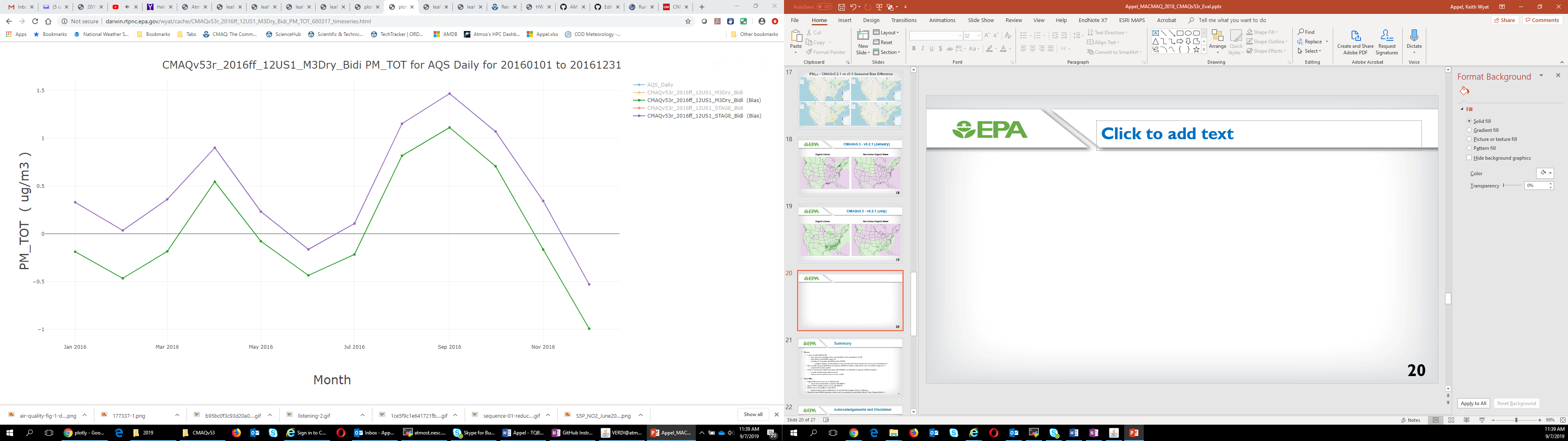 1.5
STAGE
M3Dry
- 1
Sep
Nov
Mar
May
Jul
Jan
38
CMAQv5.3 NH3 – STAGE vs. M3Dry
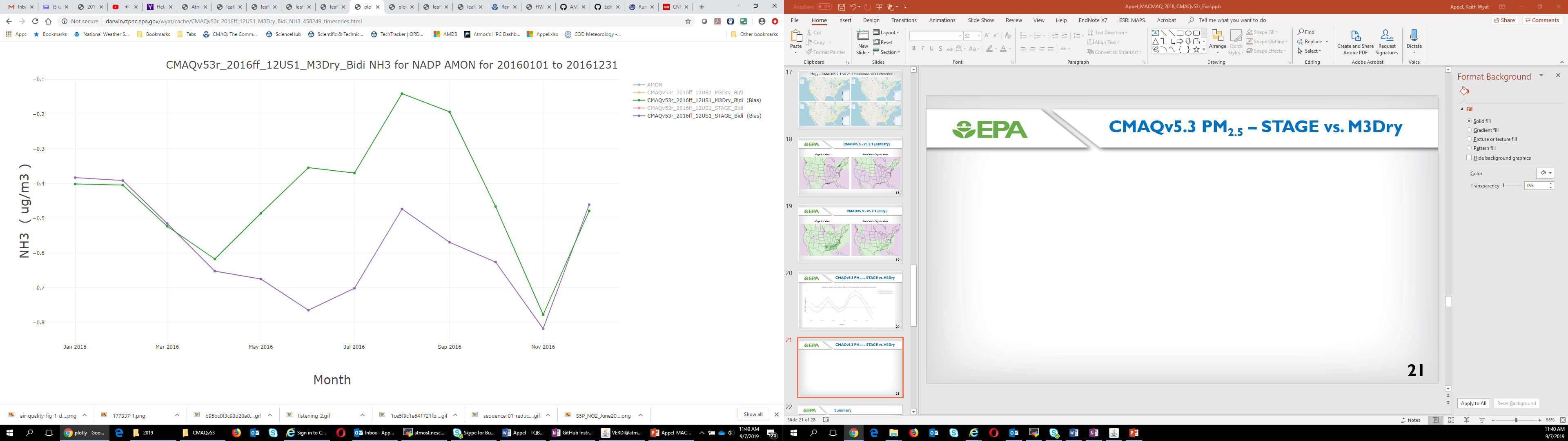 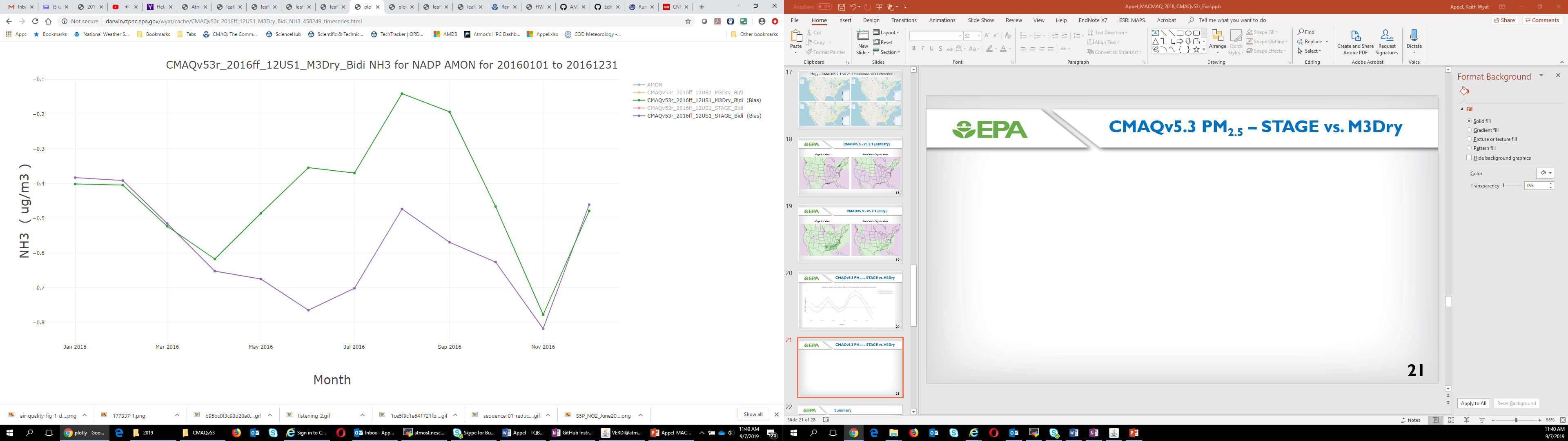 - 0.1
M3Dry
STAGE
- 0.8
Sep
Nov
Mar
May
Jul
Jan
39
PM2.5: STAGE - M3Dry Seasonal Difference
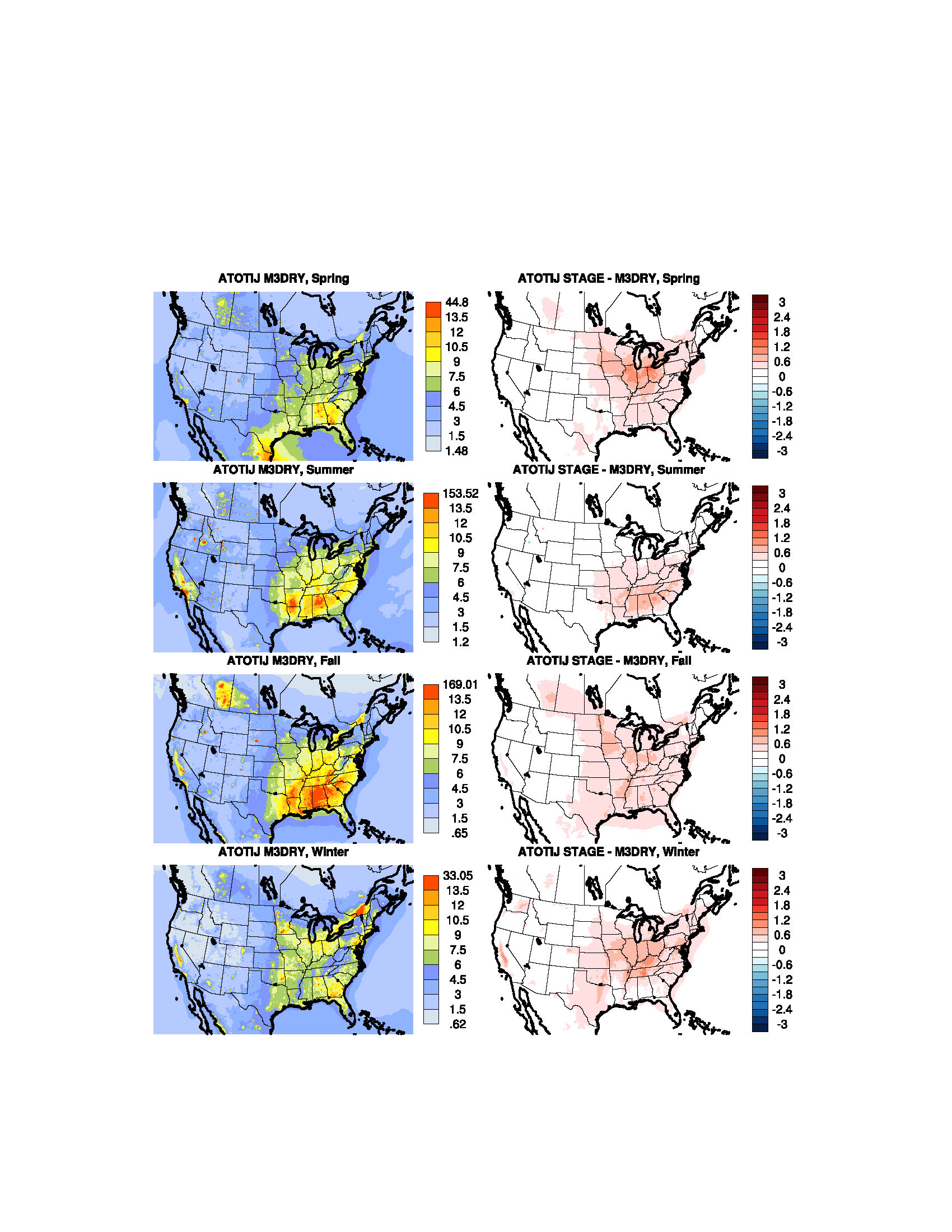 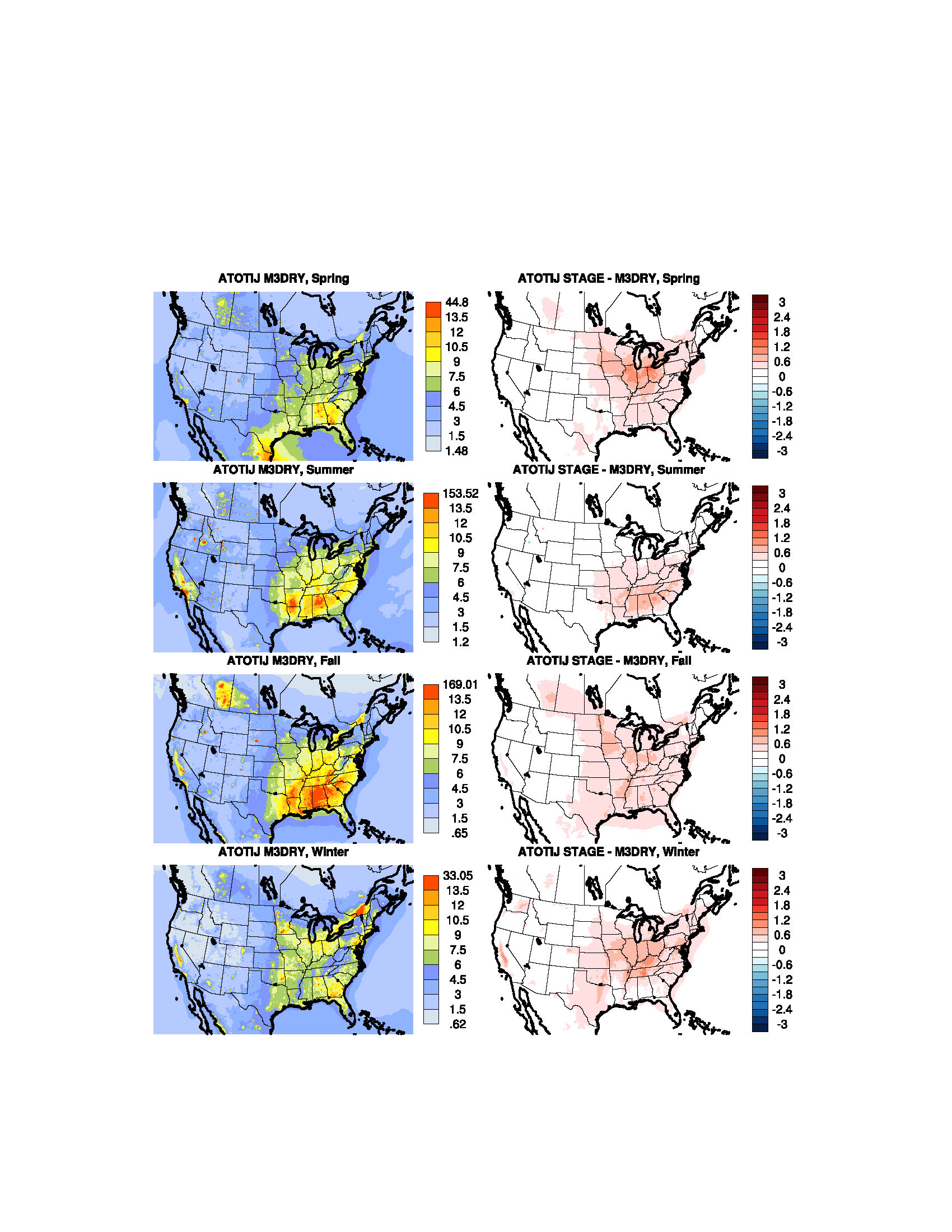 PM2.5 with STAGE higher in all seasons vs. M3Dry, particularly in the Eastern U.S. and the San Joaquin Valley in California
40